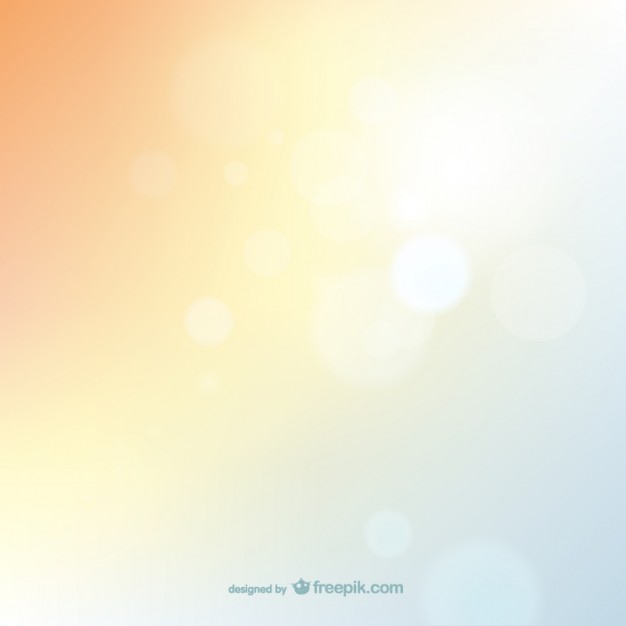 УЧИТЕЛСКО ПОРТФОЛИО
НА

ДИАНА     
             ПЕТРОВА 
                                ГЕОРГИЕВА
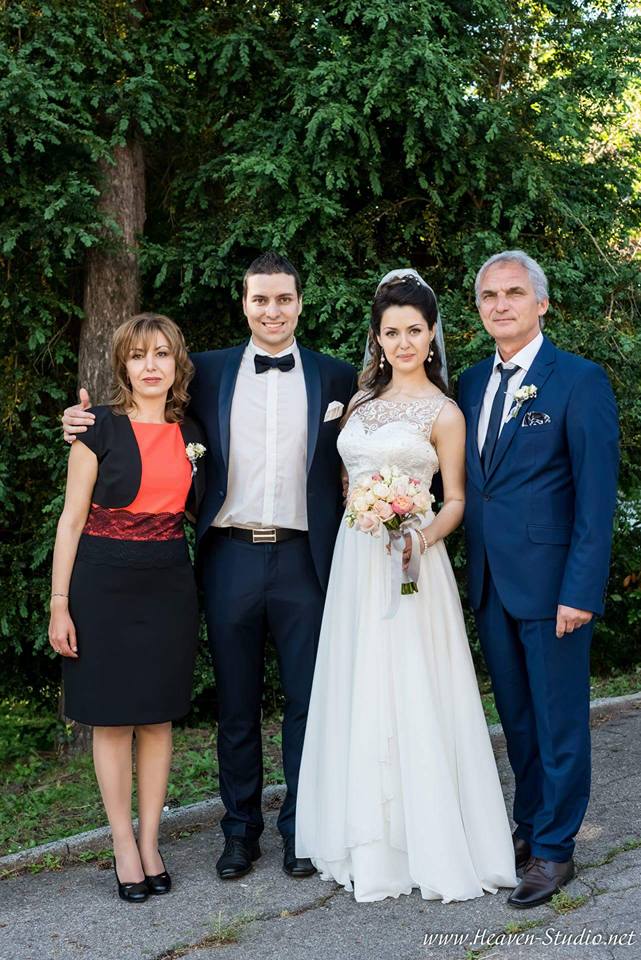 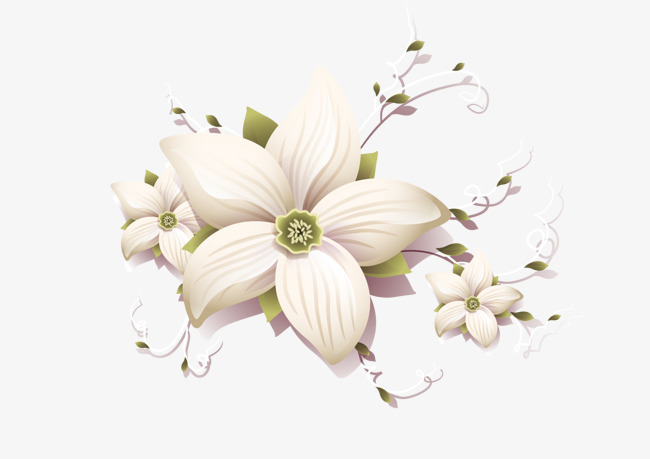 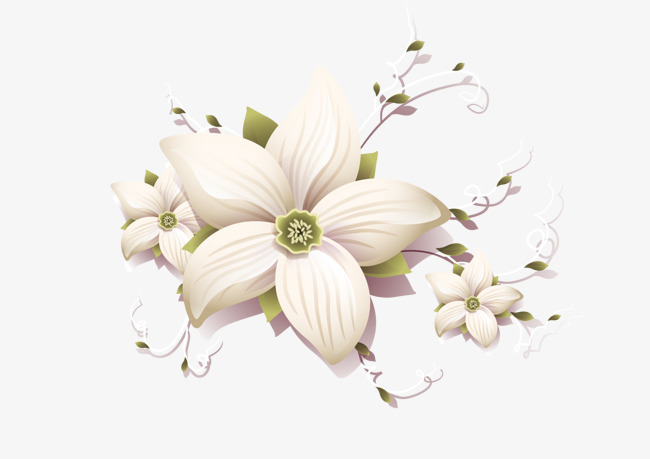 СТАРШИ  УЧИТЕЛ НАЧАЛЕН ЕТАП
          В   НУ ,, СВ.  СВ. КИРИЛ И МЕТОДИЙ”
                        гр. ТОПОЛОВГРАД
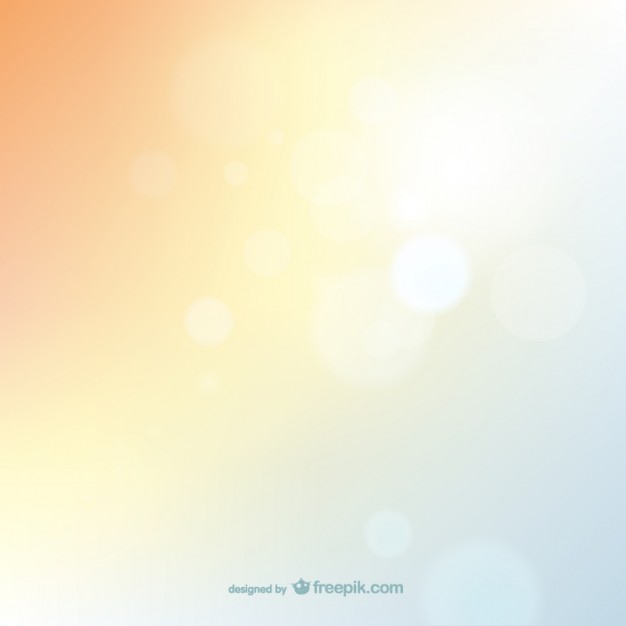 Съдържание:
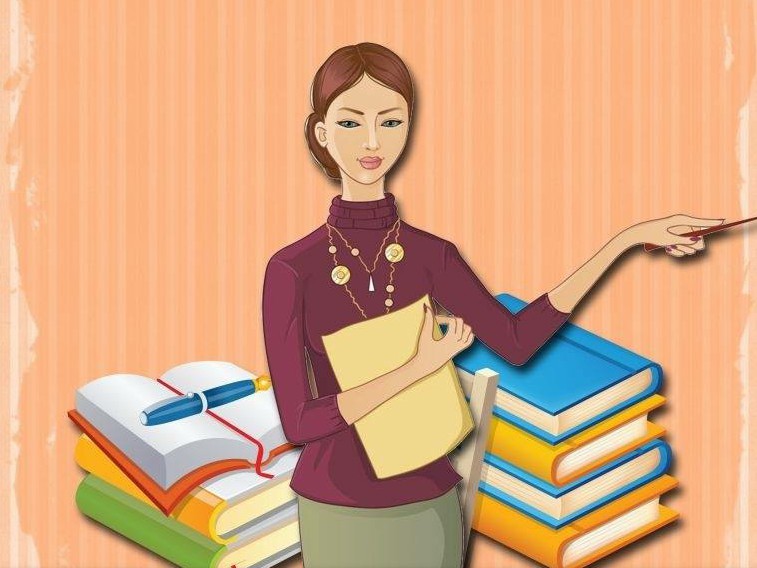 Първа част: Общи сведения
–автобиография
–дипломи и квалификации

Втора част: Педагогическа дейност
–лично представяне
–философия на учителя
–описание на педагогическата и научно-методическата дейност

Трета част: Приложения
–извънкласна дейност
–галерия
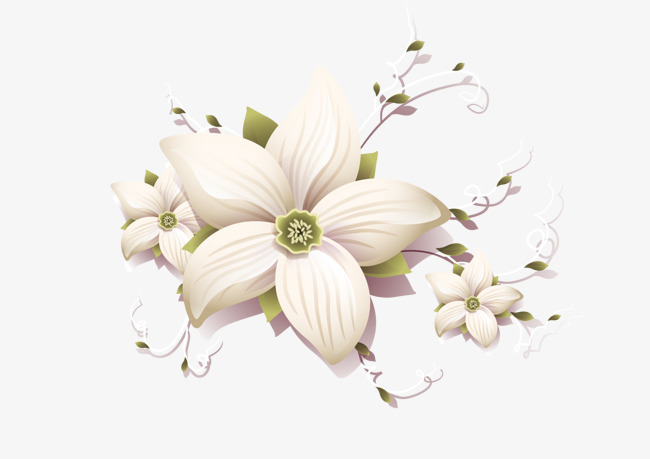 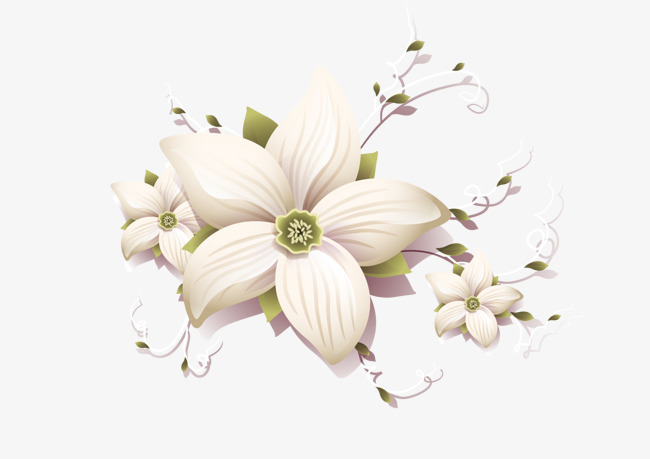 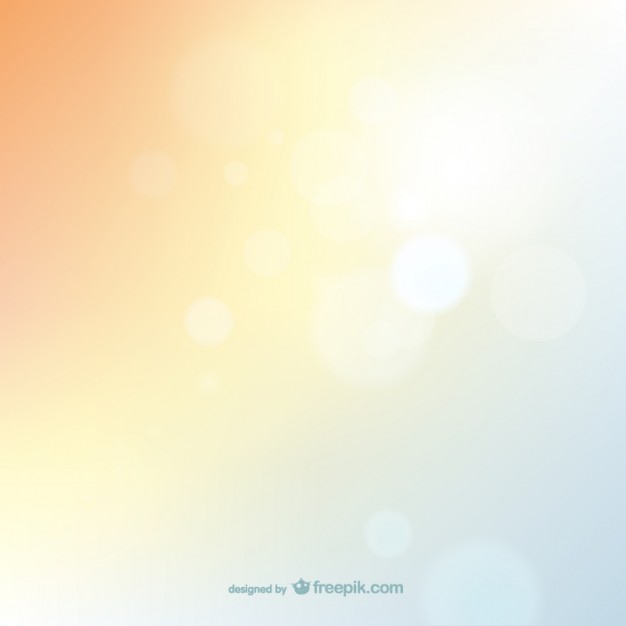 ЧАСТ  ПЪРВА
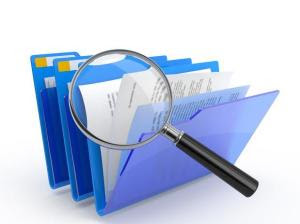 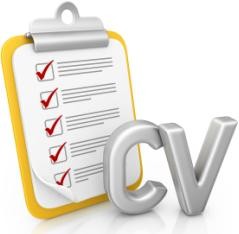 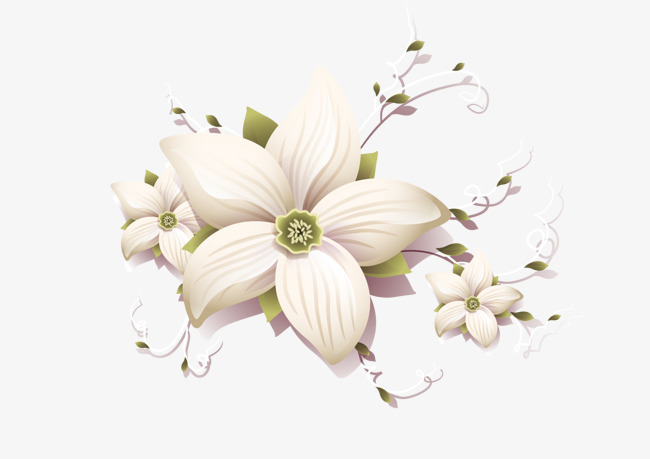 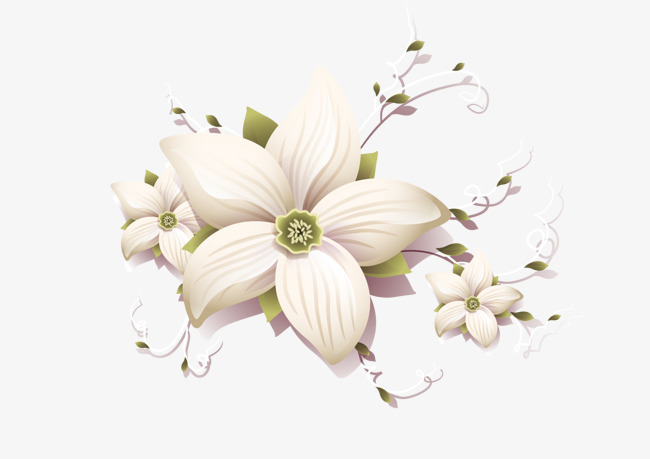 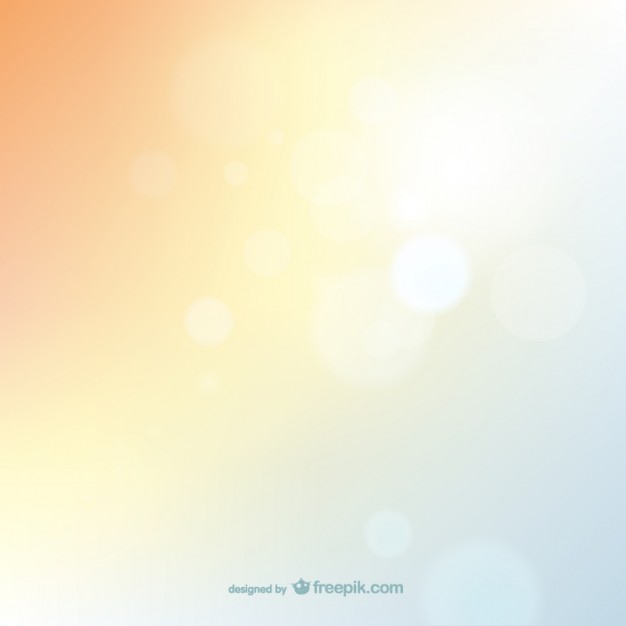 ОБЩИ СВЕДЕНИЯ:
Европейски 
формат на                
АВТОБИОГРАФИЯ                                    
                                                                     



 Лична информация
                         Име:                     Диана Петрова Георгиева 
                       Адрес :                  гр. Тополовград; ул. ,, Христо Ботев“ №6
                    Телефон:                  0885134820
                         E-mail :                  diana_041@abv.bg
          Националност :                  българска
         Дата на раждане:                 04.06. 1971г.
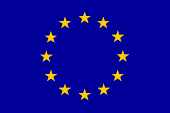 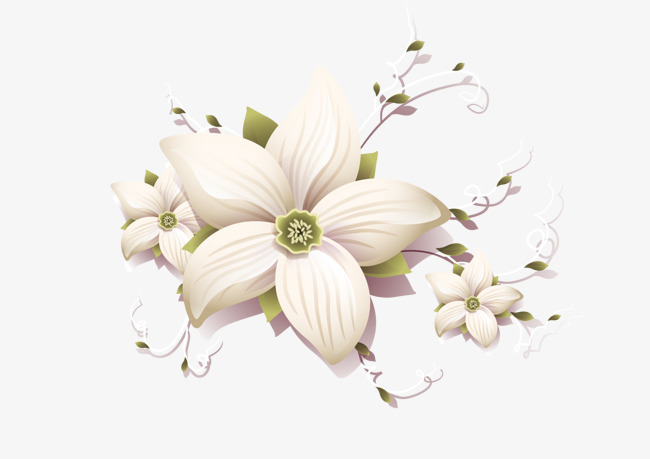 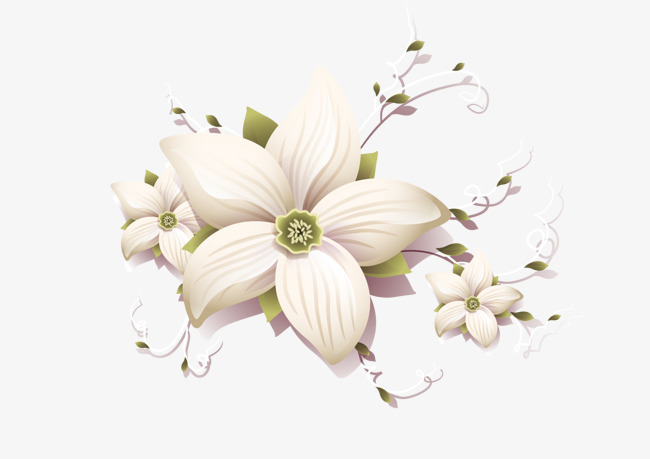 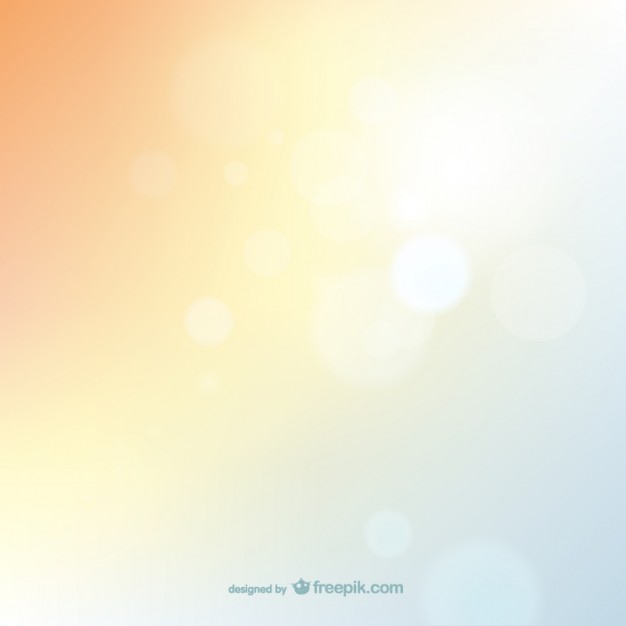 Трудов стаж
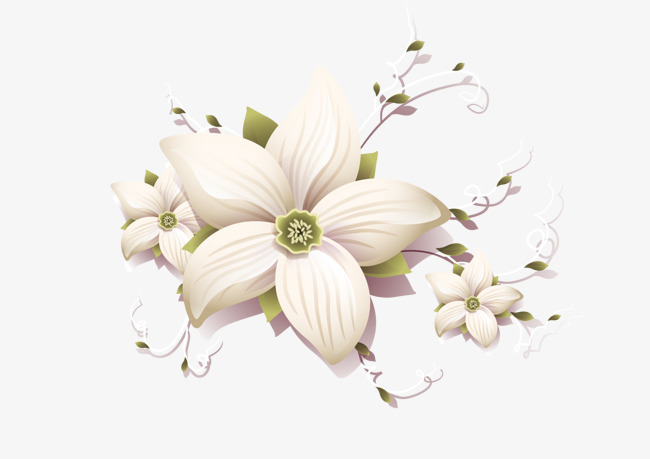 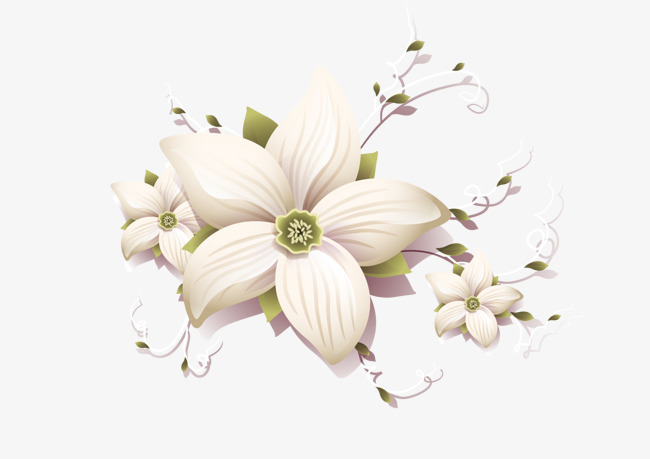 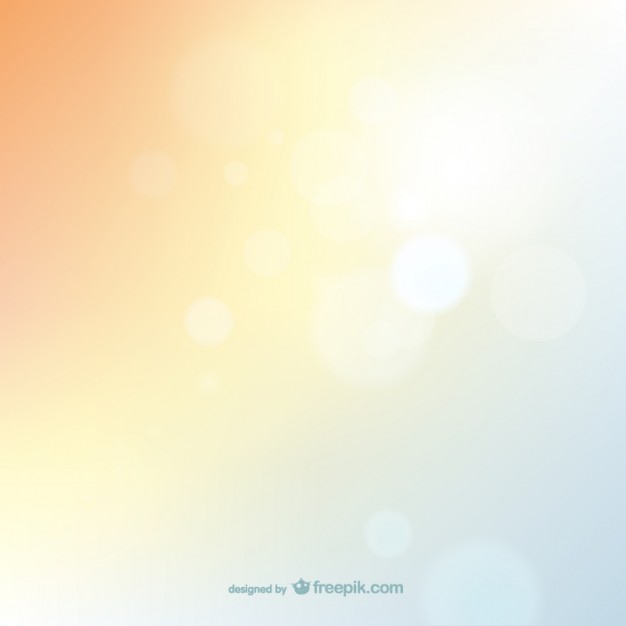 Трудов стаж
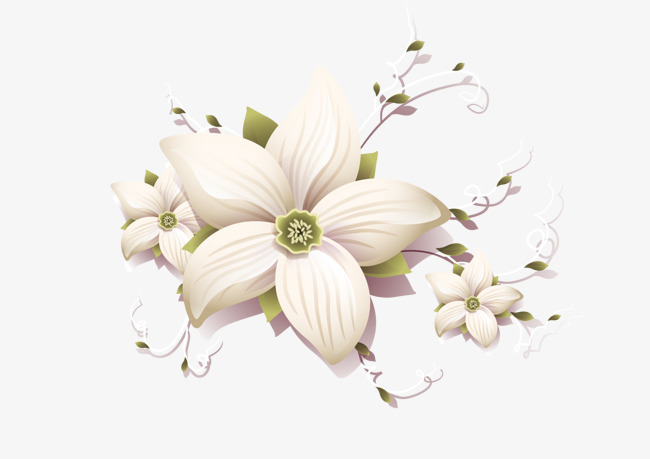 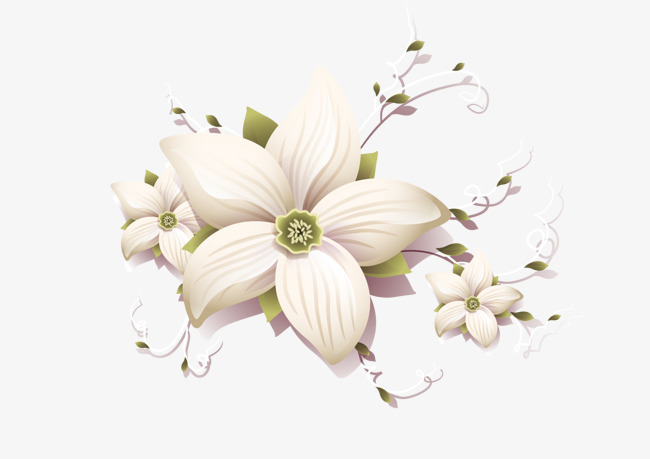 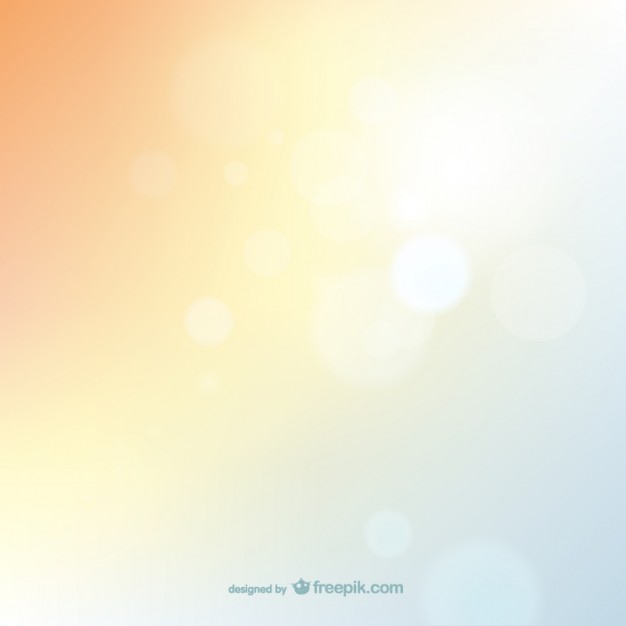 ОБРАЗОВАНИЕ И ОБУЧЕНИЕ
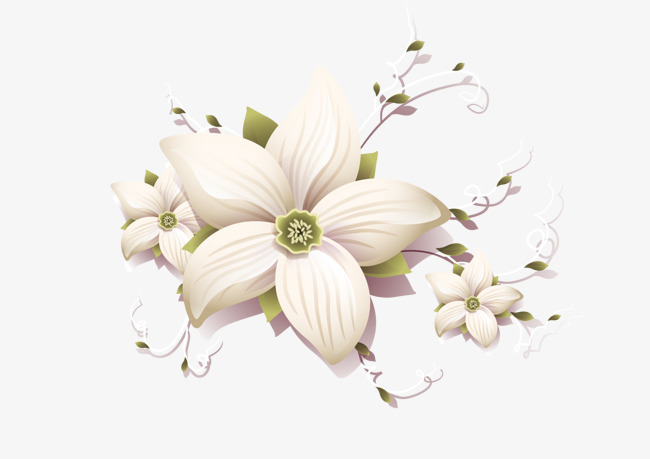 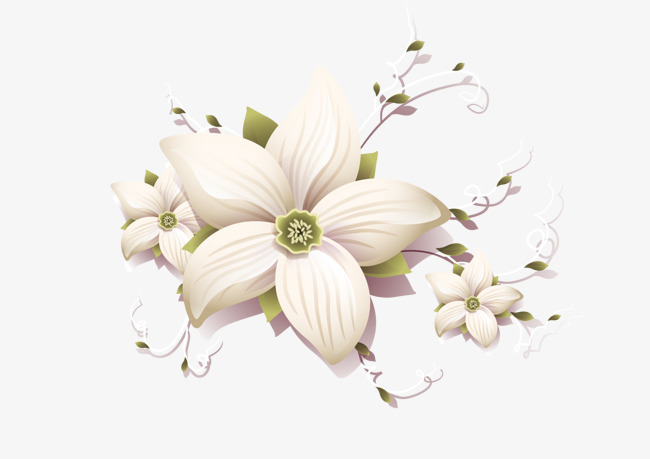 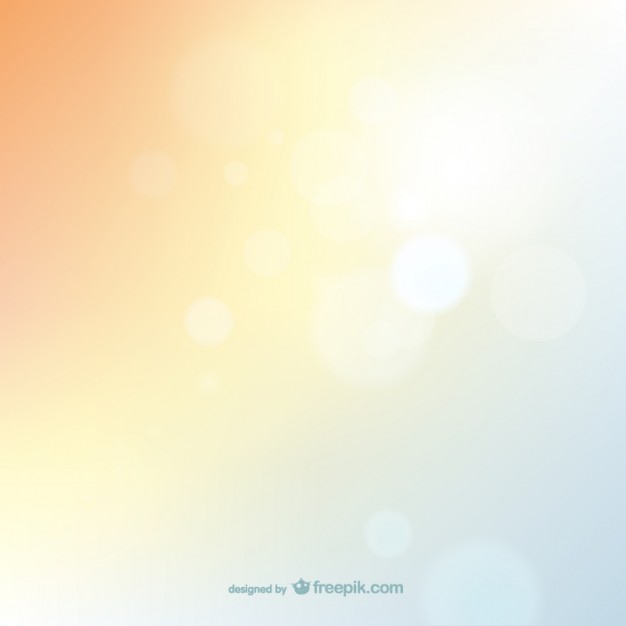 Социални умения и компетенции
Комуникативна личност съм.Имам добри взаимоотношения с хората, които ме заобикалят.Уважавам и съм добре настроена спрямо колеги, ученици и родители.Съпричастна съм към техните  успехи и неуспехи.Изключително важно за мен е коректното, позитивното общуване  и  сътрудничество.

         Организационни умения и компетенции
     Умения за работа в екип  и създаване на мрежи от отношения.Участие в проекти.
Технически умения и компетентности
Работа с Windows,Microsoft  Office - Word, Power Point, CD касетофон, Internet
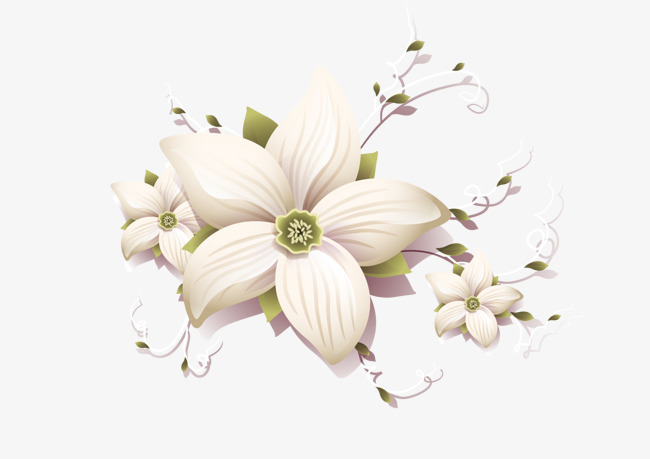 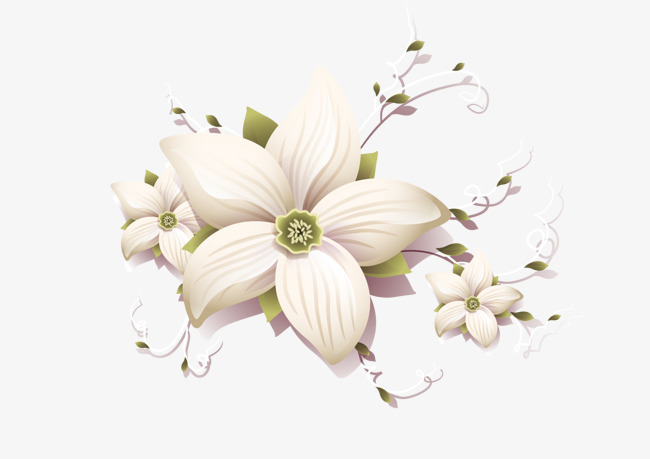 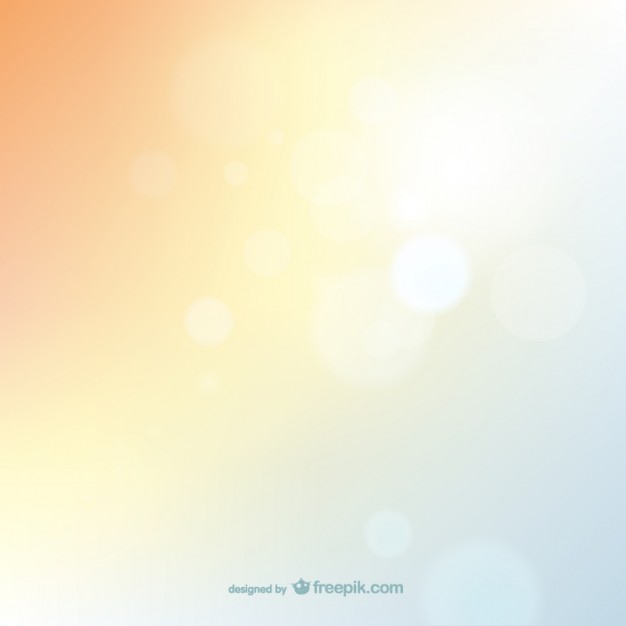 ОБУЧЕНИЯ
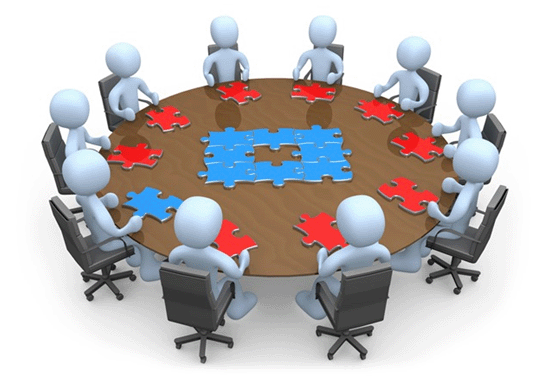 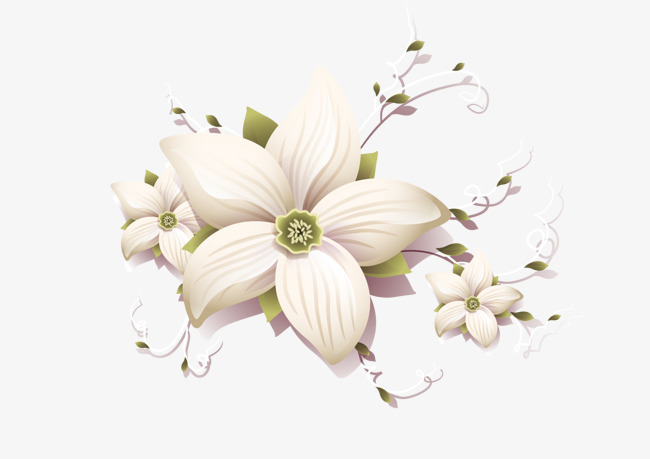 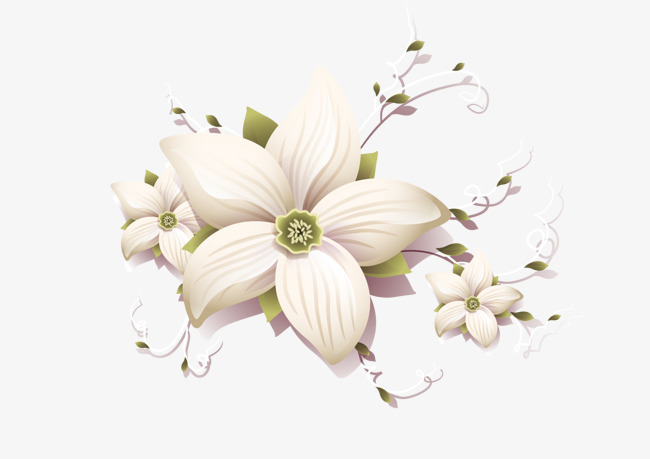 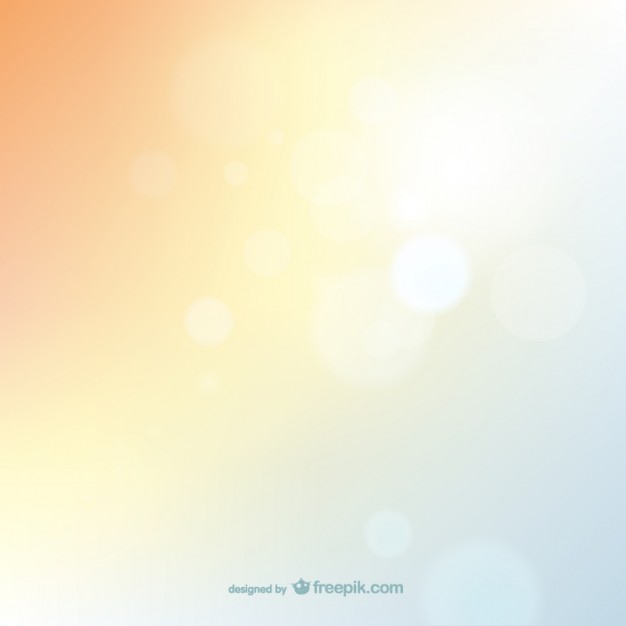 15.11.2005- 05.01.2006г.
СУ “Св. Климент Охридски”
Департамент за информация и усъвършенстване на учители
“Методика на обучението по Безопасност на движението по пътищата І-ІV клас”
09.06.2013г.
  Квалификация  на педагогическите специалисти по ОП РЧР
Превенция на училищното насилие, агресията и други
Сертификат за участие в квалификационен курс на тема: “Конфликти, агресия и тормоз в училище”
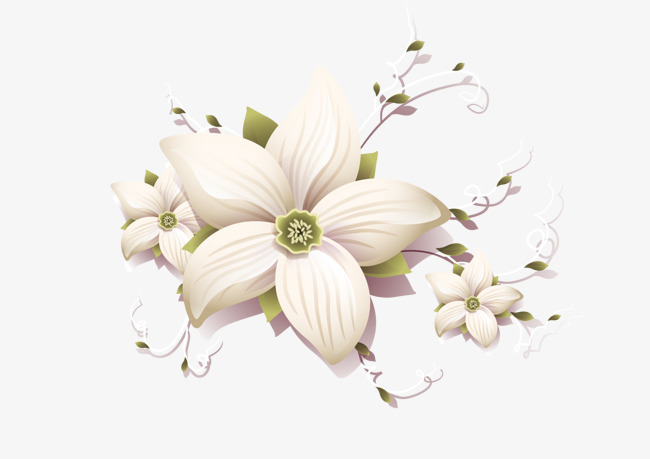 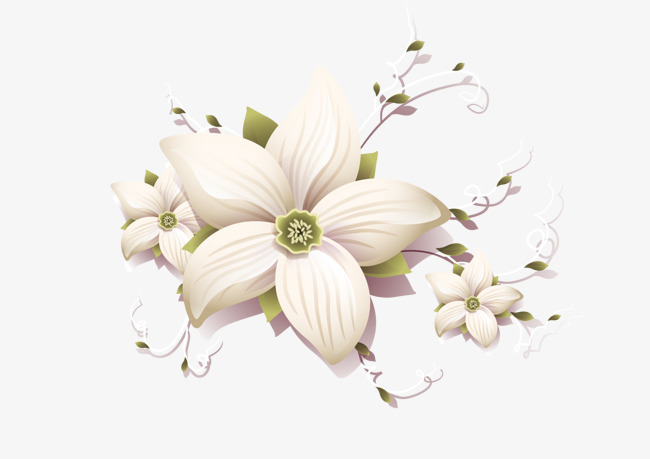 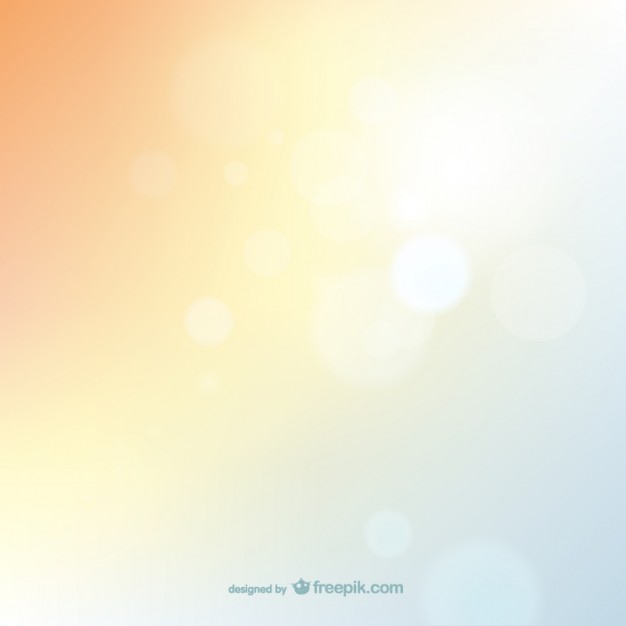 Сертификат за преминало обучение по програмата “Модел за интердисциплинарно проектно-ориентирано обучение в началното училище при интегриране на технологиите”
Сертификат за участие в квалификационен курс на тема: “Самооценяването като фактор за повишаване познавателната активност на учениците”
Сертификат за участие в квалификационен курс на тема: “Модернизация на преподаването по БЕЛ и алтернативни методи за оценка на знанията в 1-4 клас”
Сертификат за участие в квалификационен курс на тема: “Общуването като фактор за оптимизиране на педагогическото взаимодействие и повишаване на познавателната активност на учениците в процеса на обучение”
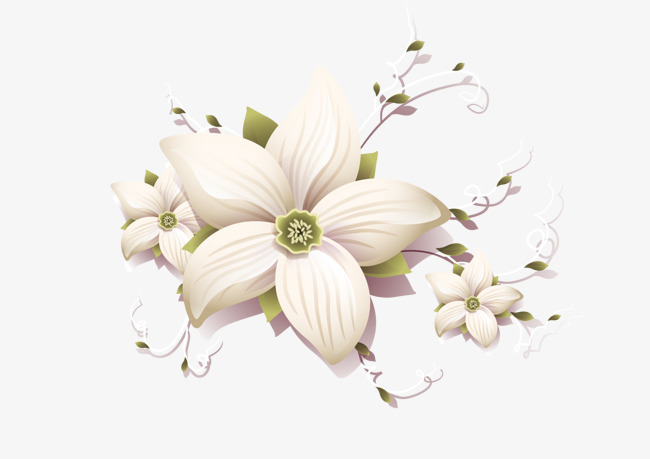 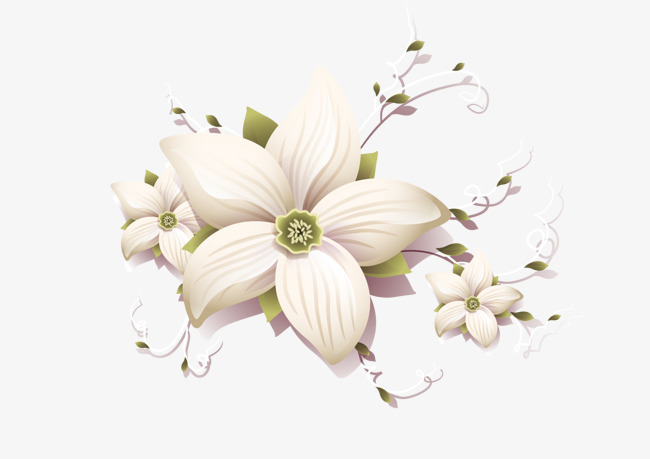 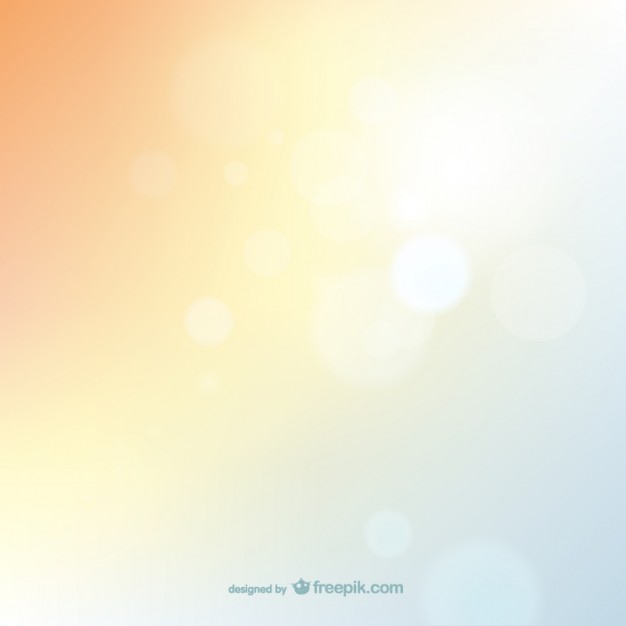 Сертификат за преминал квалификационен курс на тема: “Обучение на педагогически специалисти за формиране на знания, умения и компетентности за оценяването на учениците
Сертификат за преминала вътрешноучилищна квалификация на тема:”Овладяване на стреса в професионалната среда”
Сертификат за участие в квалификационен курс на тема: “Управление на конфликти- модели и стратегии за разрешаването им”
Удостоверение за участие в семинарно обучение на тема:”Създаване на учителско портфолио”- 1/един/  квалификационен кредит
Удостоверение  за  участие  в  присъствена  форма  на  обучение  за  повишаване  квалификацията  на  педагогическите  специалисти  на  тема: ‘’Знания  и  умения  за  решаване  на  конфликти’’- 1/един/  квалификационен  кредит
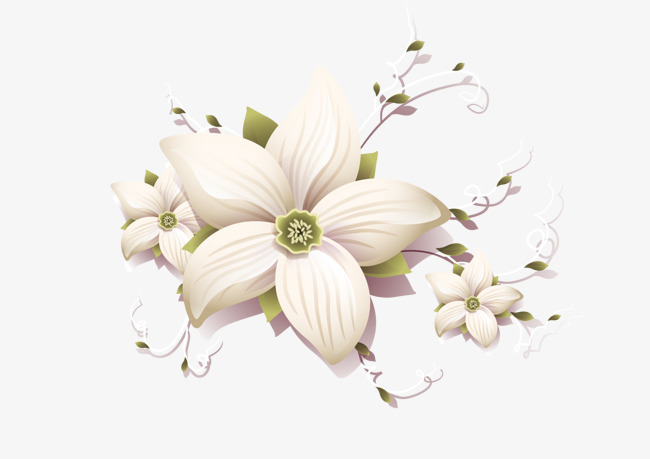 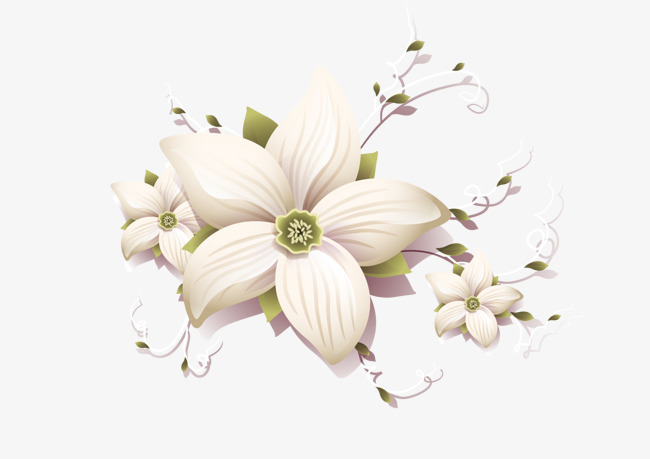 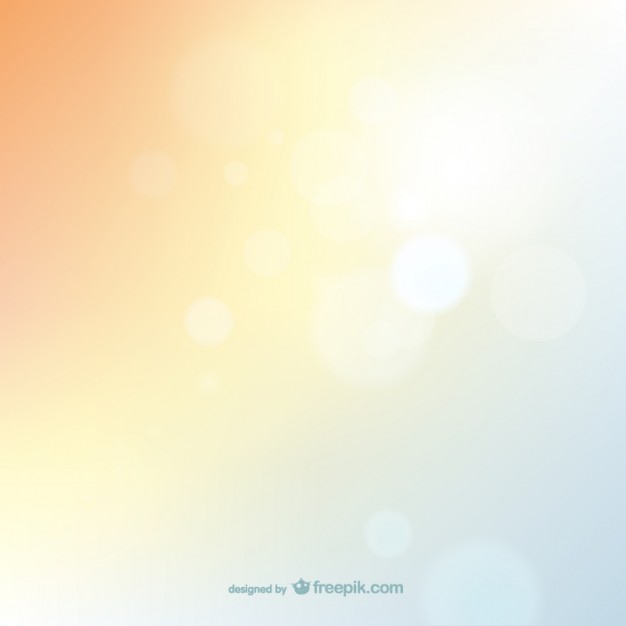 Удостоверение  за  участие  в  курс  на  тема: ‘’Организация  на  образователния  процес’’- 0,5 квалификационни  кредита
Удостоверение  за  участие  в  курс  на  тема: ‘’Наставничеството  в  образователната  среда’’ -  0.5  квалификационни  кредита
Удостоверение  за  участие  в  курс  на  тема:  ‘’Наставничеството  в  образователната  среда’’ – 1/един/  квалификационен  кредит
Удостоверение  за  участие  в  присъствена  форма  на  обучение  за  повишаване  квалификацията  на  педагогическите  специалисти  на  тема: ‘’Работа  с  трудни  родители’’ -  1/един/  квалификационен  кредит
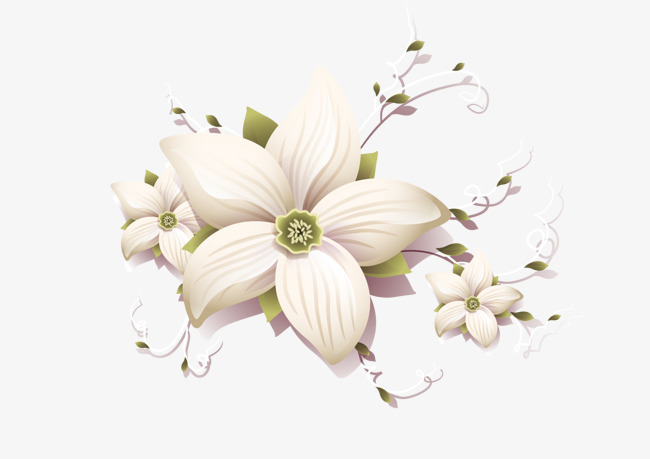 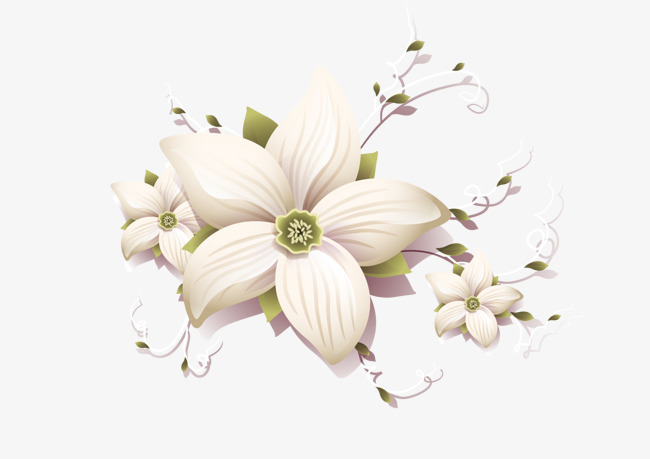 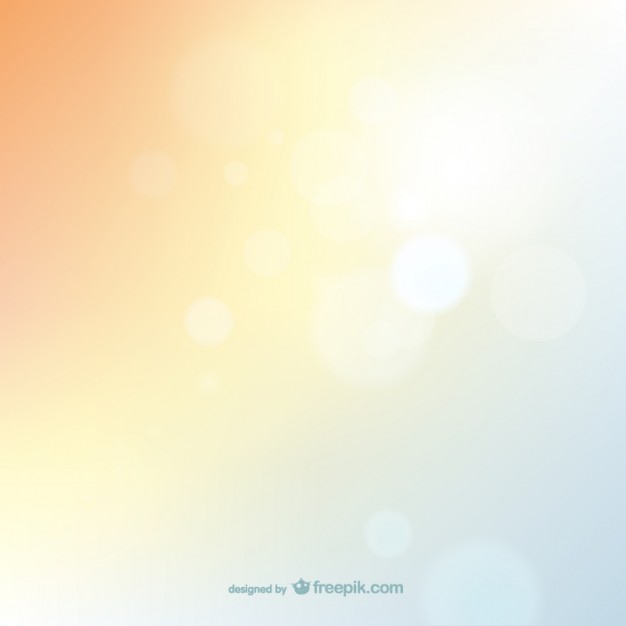 Удостоверение  за участие  в  присъствена  форма  на  обучение  за  повишаване  квалификацията  на  педагогическите  специалисти  на  тема:  ‘’ Персонализирано  обучение,  или  как  да  развием  и  прилагаме  ученико-  центриран  подход  в  преподаването’’ -  1/ един/  квалификационен  кредит
Удостоверение за участие в квалификационен курс на тема: ‘’Мотивацията в учебния процес – техники и приложение. Бърнаут.’’- 3 квалификационни кредита
Удостоверение за участие в обучение по Проект ‘’Подкрепа за успех’’ на тема :’’Прилагане на инструментариума за ранно идентифициране на ученици в риск от преждевременно напускане на образователната система и за диференциран подход при определяне на потребностите им от предоставяне на индивидуална подкрепа’’ – 1 квалификационен кредит
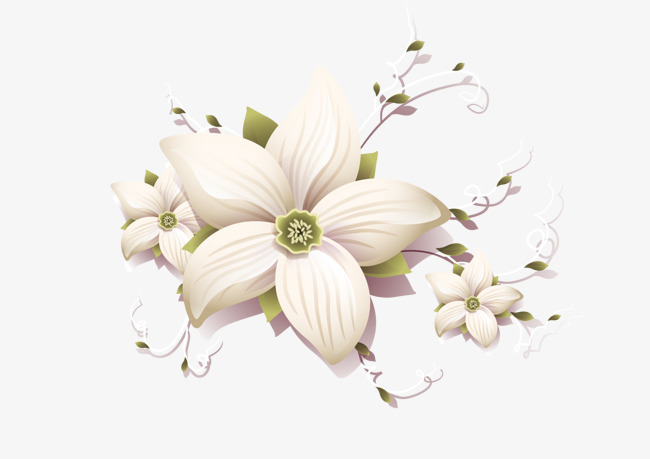 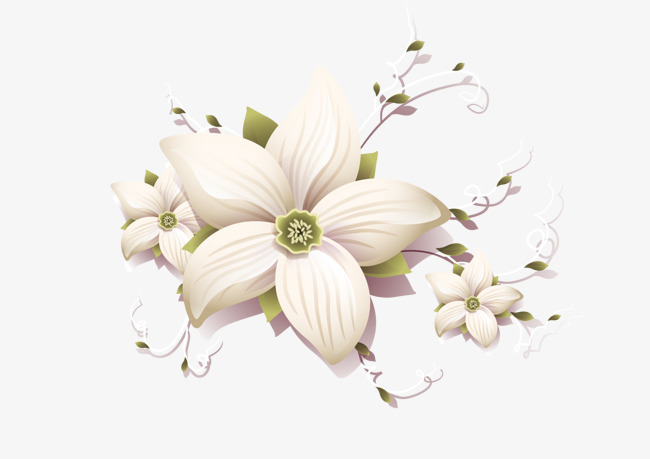 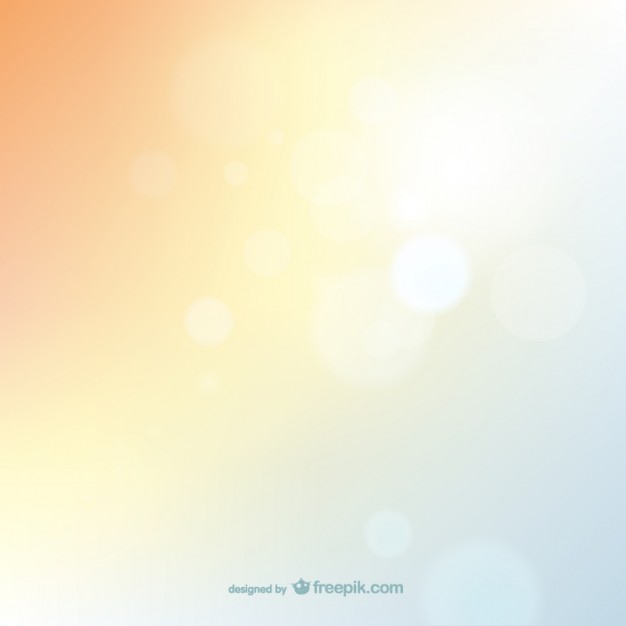 Удостоверение за участие в обучение по Проект ‘’Подкрепа за успех’’ на тема :’’Прилагане на инструментариума за ранно идентифициране на ученици в риск от преждевременно напускане на образователната система и за диференциран подход при определяне на потребностите им от предоставяне на индивидуална подкрепа’’ – 1 квалификационен кредит

  Удостоверение  за  участие  в  присъствена  форма  на  обучение  за  повишаване  квалификацията  на  педагогическите  специалисти  на  тема: ‘’Инструментариум  на съвременния учител’’ – 1квалификационен  кредит

 Удостоверение за участие в обучение на тема:’’Въвеждане на иновации в учебния процес,  чрез  използване на платформи за електронни образователни услуги и съдържание’’ – 2 квалификационни кредита

 Удостоверение за участие в квалификационен курс на тема: ‘’Основи на проектно- базираното обучение в облака със средствата на ИКТ’’- 1 квалификационен кредит

 Удостоверение за участие в обучителен курс на тема:’’Формиране на ключови умения за работа в екип’’ – 1 квалификационен кредит
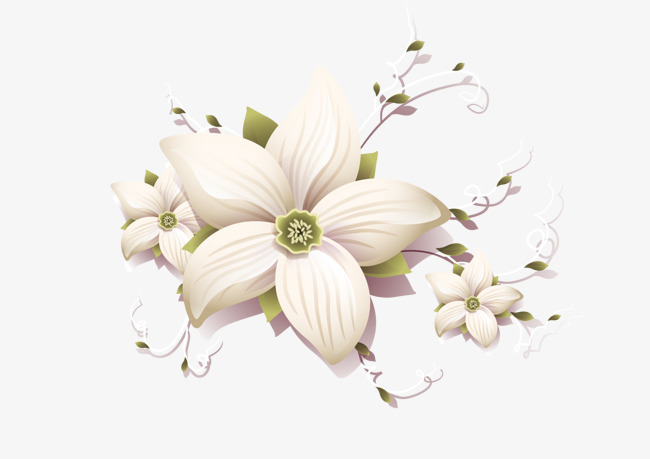 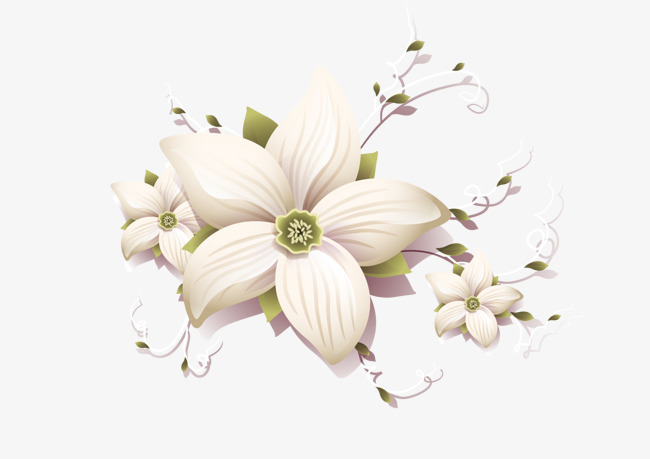 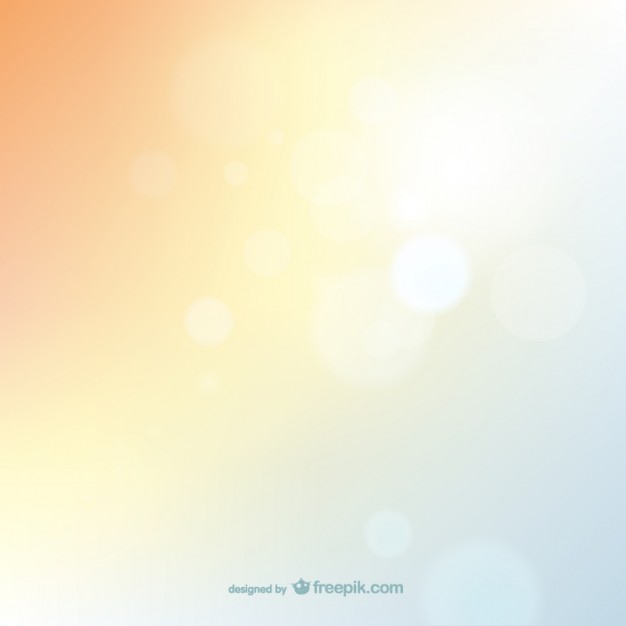 Сертификат за преминало обучение по програмата “Модел за интердисциплинарно проектно-ориентирано обучение в началното училище при интегриране на технологиите”

Сертификат за участие в квалификационен курс на тема: “Самооценяването като фактор за повишаване познавателната активност на учениците”

Сертификат за участие в квалификационен курс на тема: “Модернизация на преподаването по БЕЛ и алтернативни методи за оценка на знанията в 1-4 клас”

Сертификат за участие в квалификационен курс на тема: “Общуването като фактор за оптимизиране на педагогическото взаимодействие и повишаване на познавателната активност на учениците в процеса на обучение”

Сертификат за участие в квалификационен курс на тема: “Конфликти, агресия и тормоз в училище”
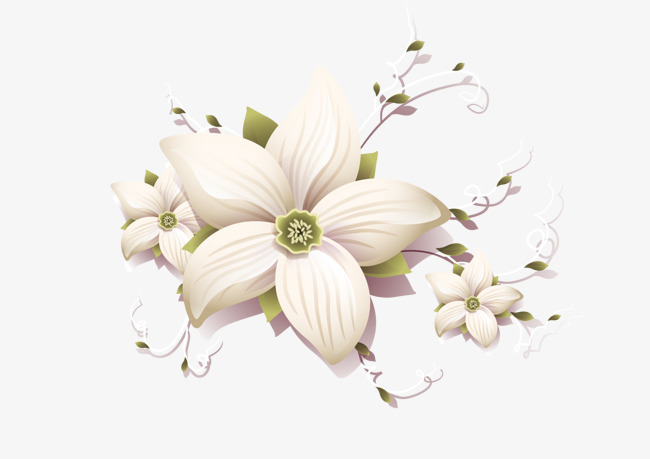 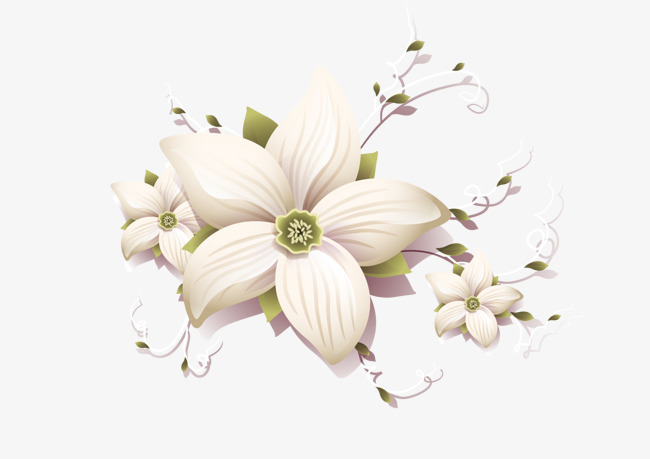 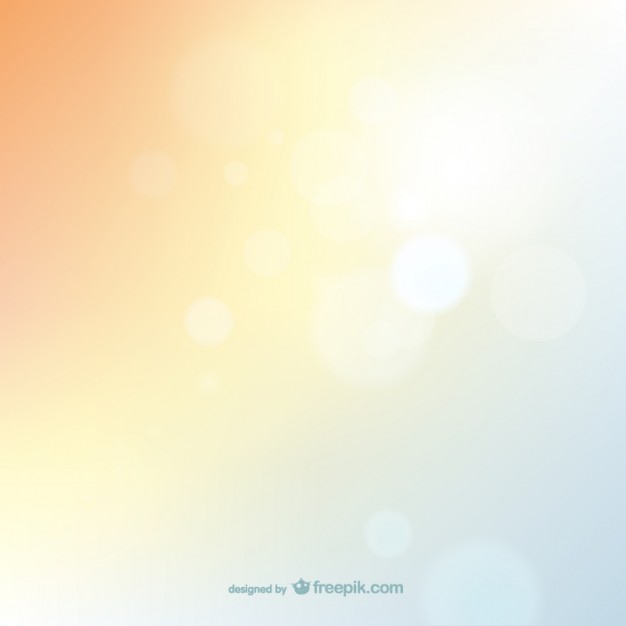 Участие в обучение по Проект РДУОУК – Дейност 2 на тема:’’ "Работа в Teams"
Обучител по Проект РДУОУК – Дейност 3 на тема:
"Използвоне на ИКТ в учебния процес, включително за работа с оборудване"
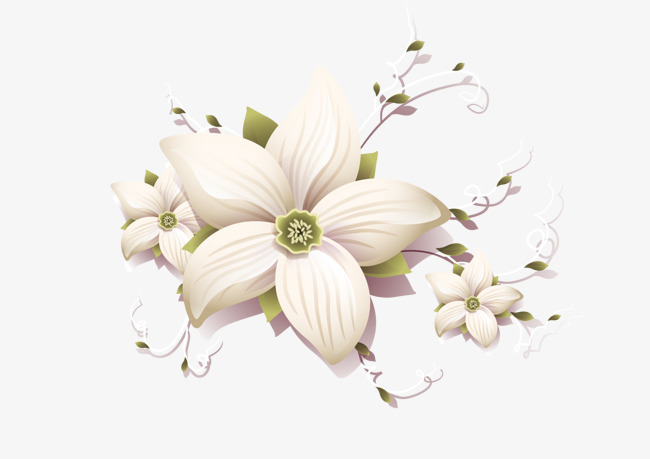 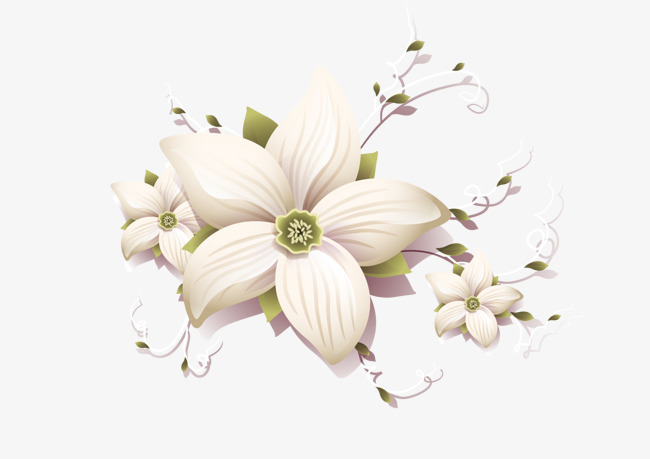 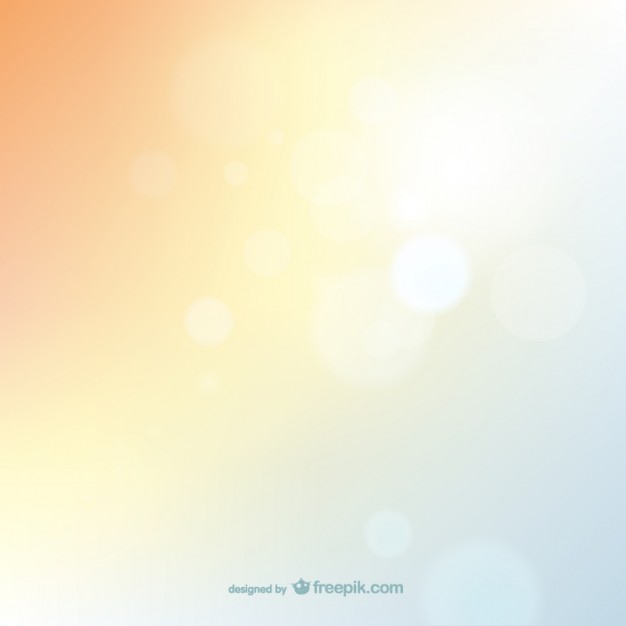 КВАЛИФИКАЦИИ
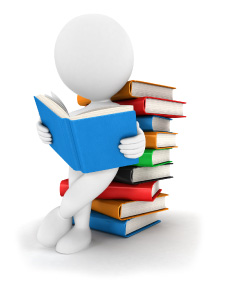 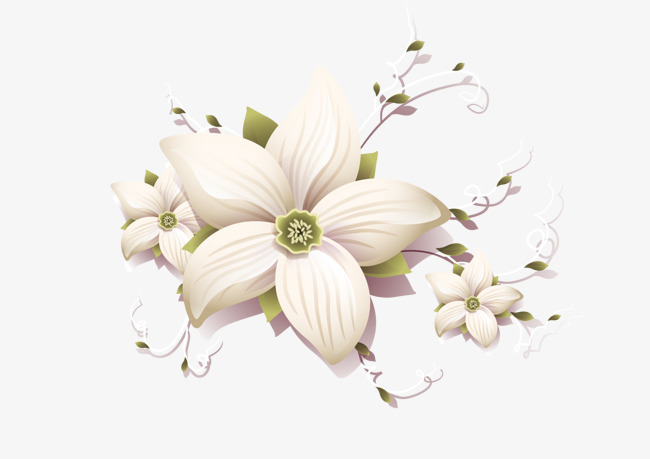 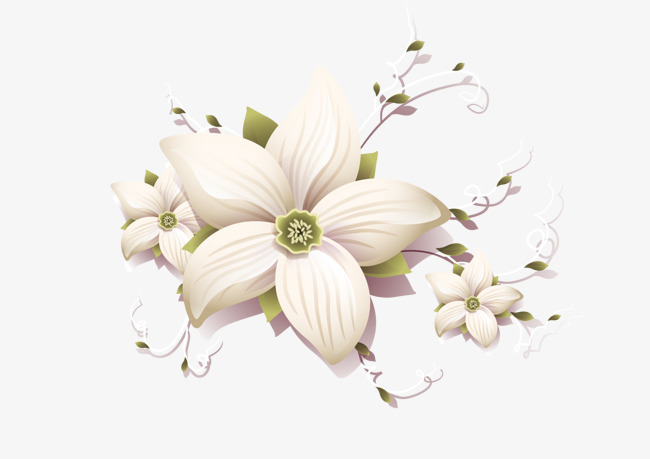 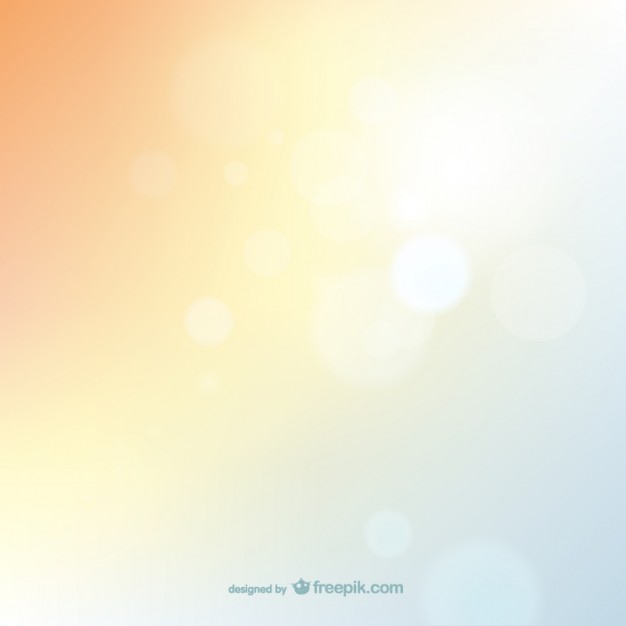 Свидетелство за  ПЕТА ПРОФЕСИОНАЛНО-КВАЛИФИКАЦИОННА СТЕПЕН - Тракийски университет Стара Загора 
Департамент за информация и повишаване квалификацията на учителите.

	Свидетелство  за  придобита  ЧЕТВЪРТА  ПРОФЕСИОНАЛНО-КВАЛИФИКАЦИОННА  СТЕПЕН
Джуниър Ачийвмънт България
Формиране на предприемачестки умения в начален етап на българските училища
Национална програма ,,Квалификация”
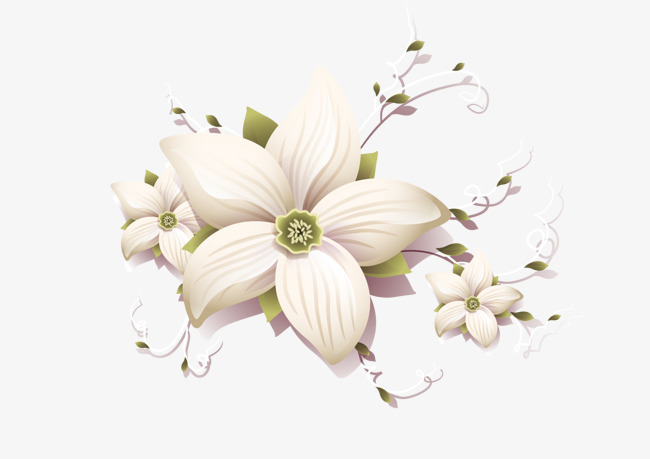 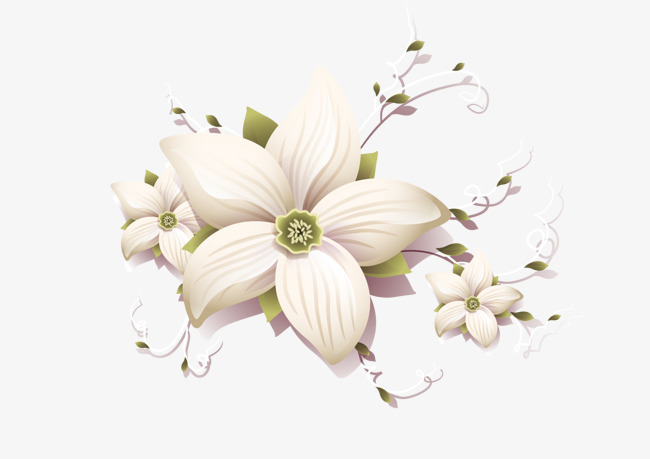 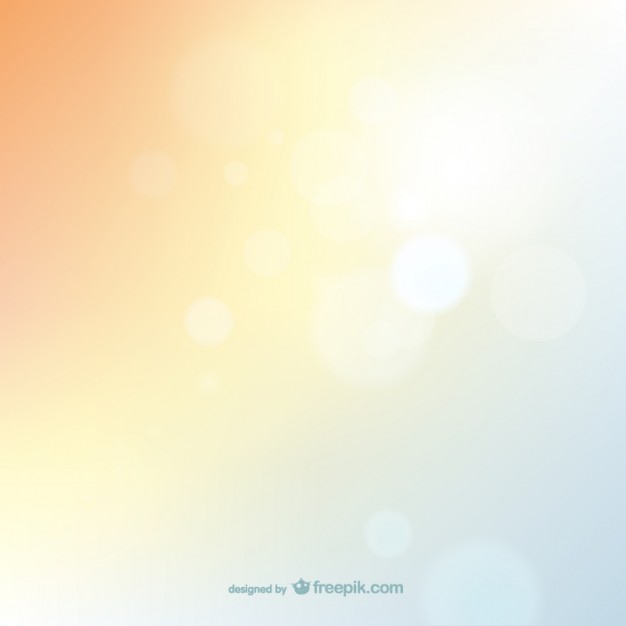 ЧАСТ  ВТОРА
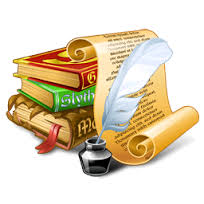 НАУЧНО –МЕТОДИЧНА ДЕЙНОСТ
ЛИЧНО ПРЕДСТАВЯНЕ
Професията на учителя не е просто професия,а призвание.Защото той е този, който трябва да създаде от дете  - личност.
     Работата на учителя е динамична, изпълнена с всекидневни предизвикателства. Един учител не може да скучае, винаги има емоции, вълнения и трепети.Освен това учителят влиза и в ролята на родител, лекар и приятел.
     За мен от най-голямо значение е да възпитам у учениците знание,честност,доброта, взаимопомощ ,разбиране, търпение и обич.
     Началният учител е този, който пръв въвежда децата в храма на науката, а резултатите, които ще се постигнат на финала много зависят от самия старт.
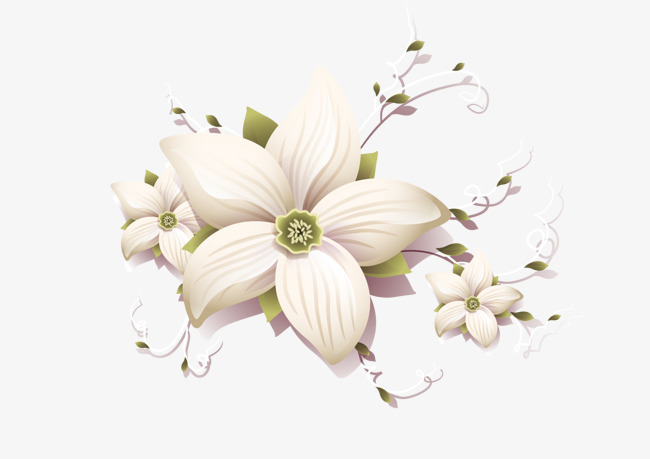 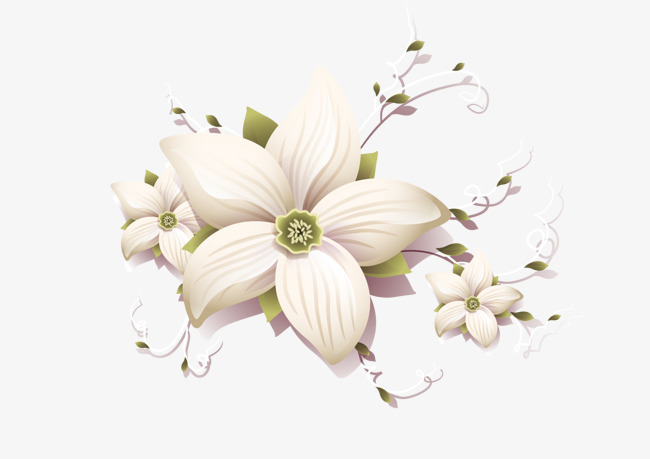 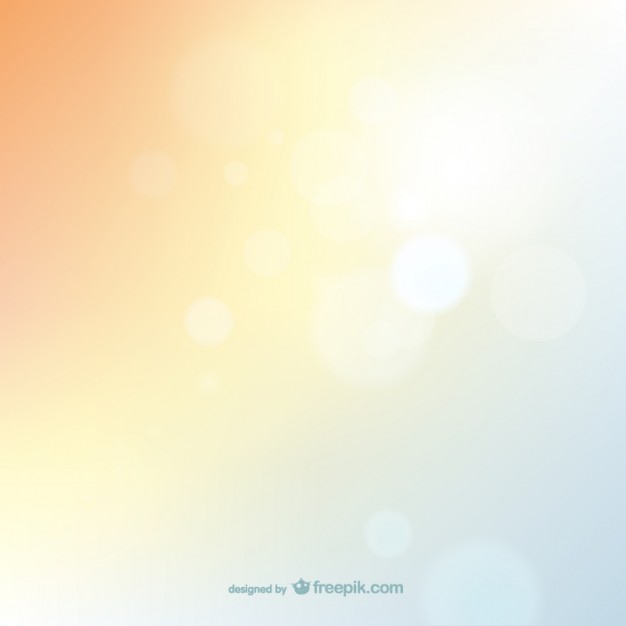 Философия на учителя
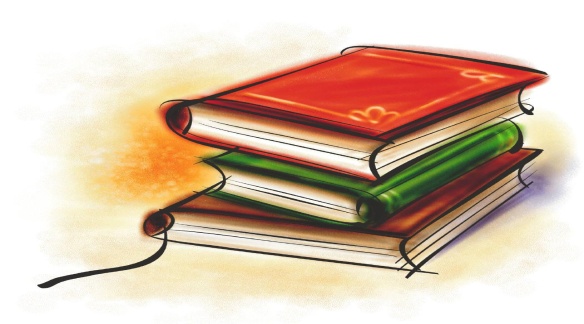 Ако гледаш една година напред посади цвете, ако гледаш десет години напред посади дърво,
а ако гледаш сто години напред образовай                             хора!
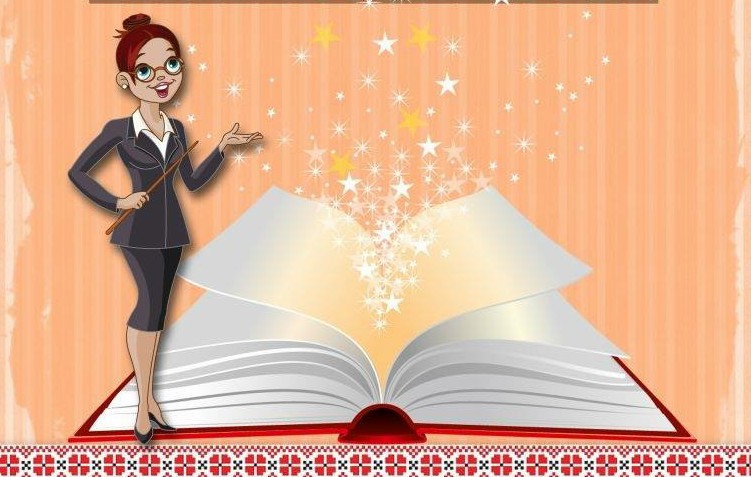 „Посредственият учител разказва.Добрият учител обяснява.Най- добрият учител показва.Великият учител вдъхновява”.- Уилиам Артър
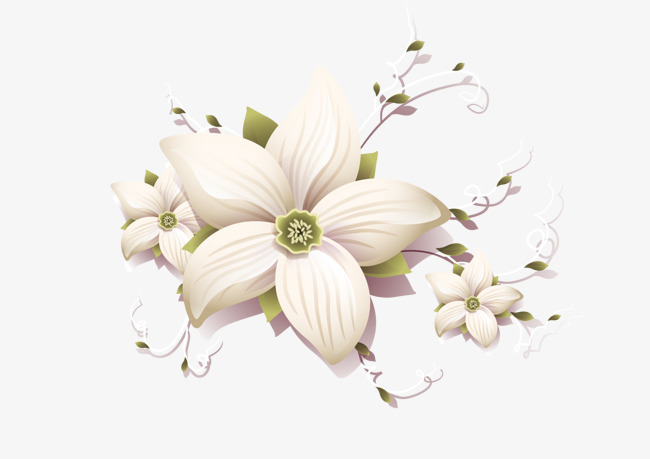 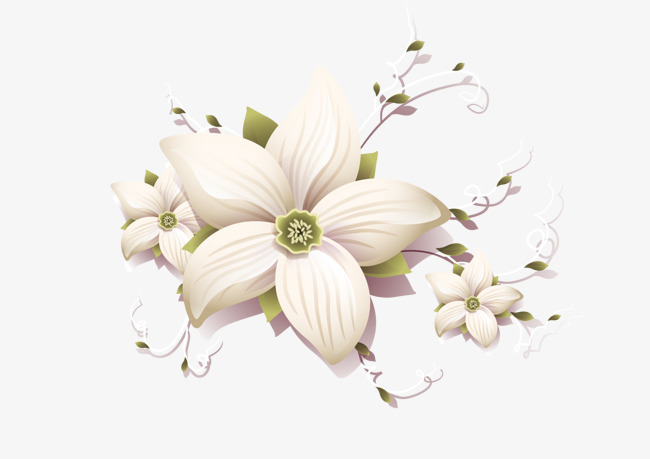 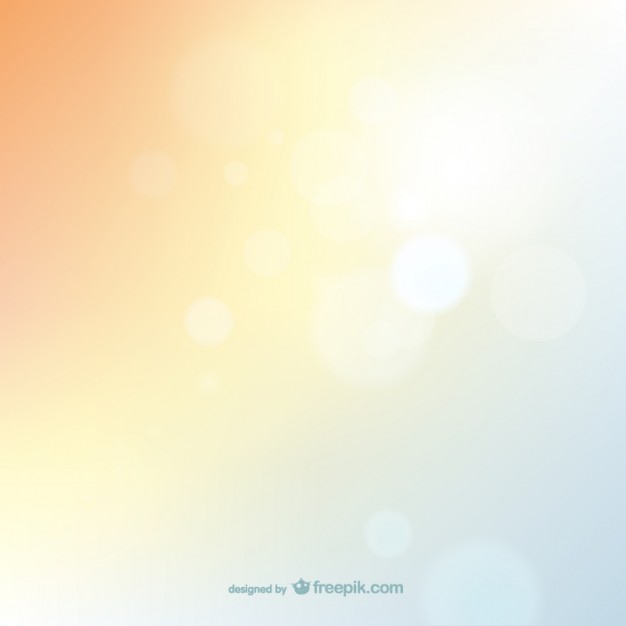 Училището трябвада се превърне в място,където:

Учениците се учат от собствените грешки;не се чувстват потиснати при евентуален провал и свикват да работят един с друг,вместо да се съревновават;
Учители и ученици търсят заедно решение на учебните задачи.
Усвояват се житейски умения;
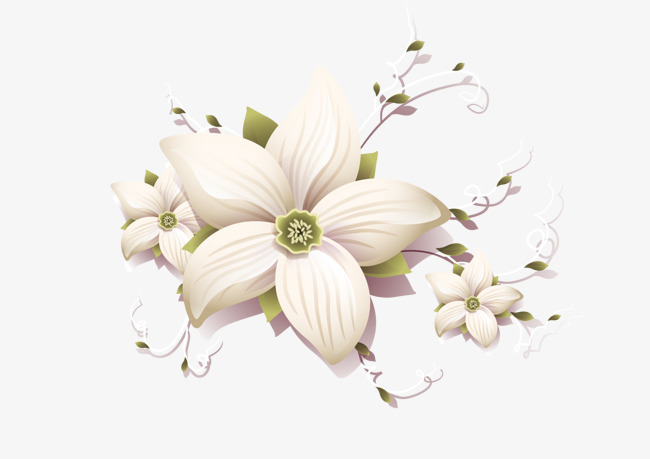 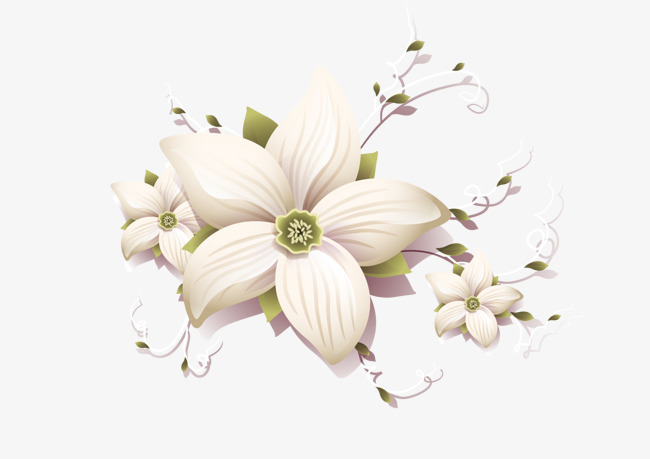 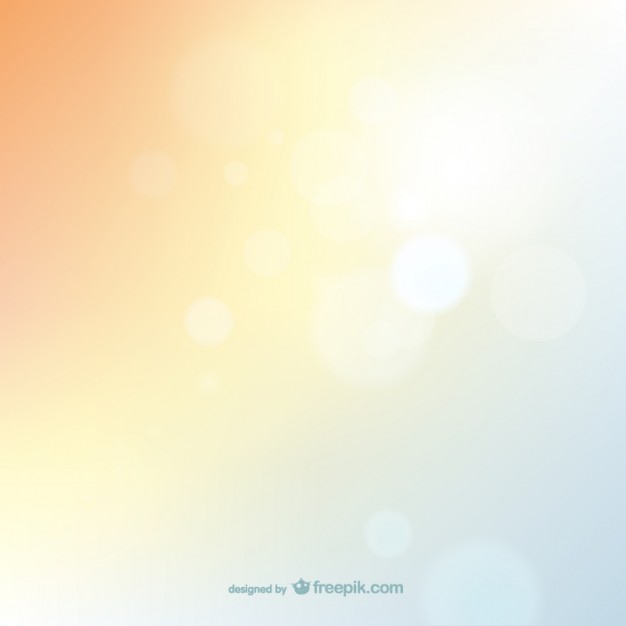 В съвременната класна стая:

Възрастните трябва да се научат да възприемат децата като уникални същества; като ценен източник на идеи и умения.

Необходимо е взаимно уважение  между учители , родители и ученици.

Формирането на умения у учениците да се изслушват един друг, да работят екипно и да решават заедно възникнали проблеми в клас.
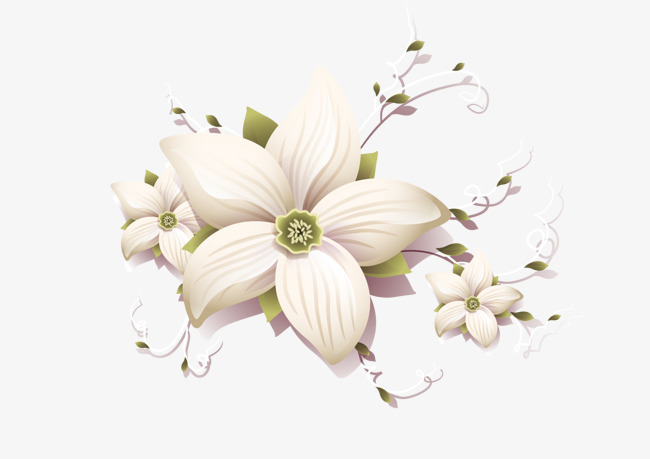 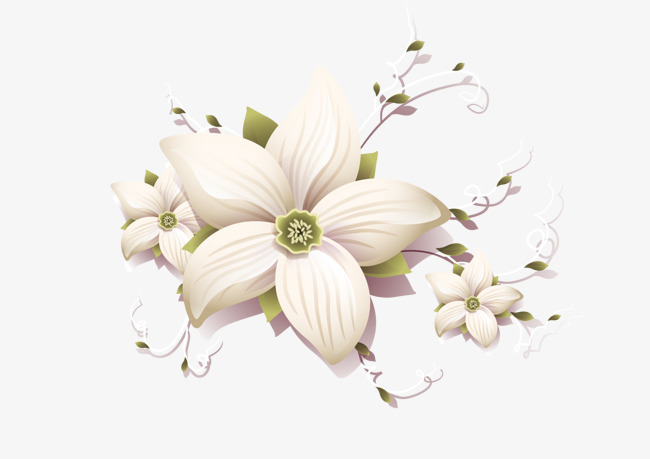 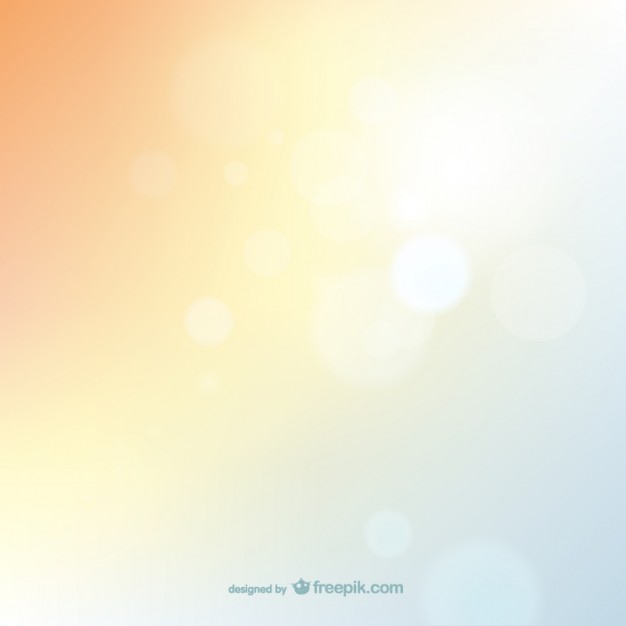 Описание на педагогическата и научно -методическата дейност
Основни дейности:
Планиране и подготовка на образователно-възпитателната дейност;
 
Провеждане на адекватно обучение по съответните предмети; 

Използване на актуални образователно -възпитателни стратегии, които: 
-дават оптимални резултати; 
-отговарят на ученическите потребности; 
-стимулират личностното развитие; 
-реализират вътрешнопредметни и междупредметни връзки.
 
Използване на съвременни технологии и материали за преподаване на ново учебно съдържание;
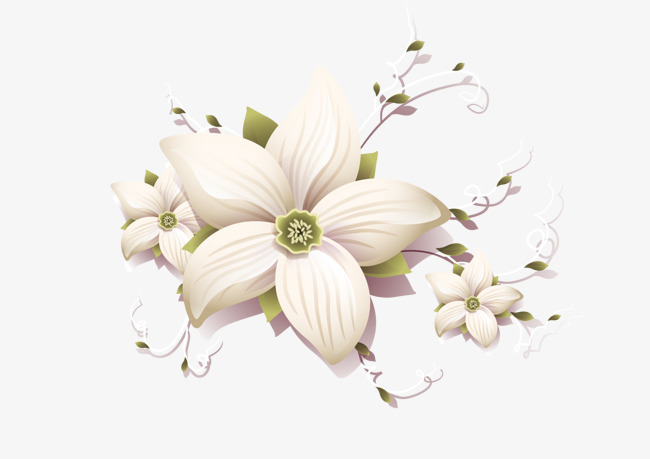 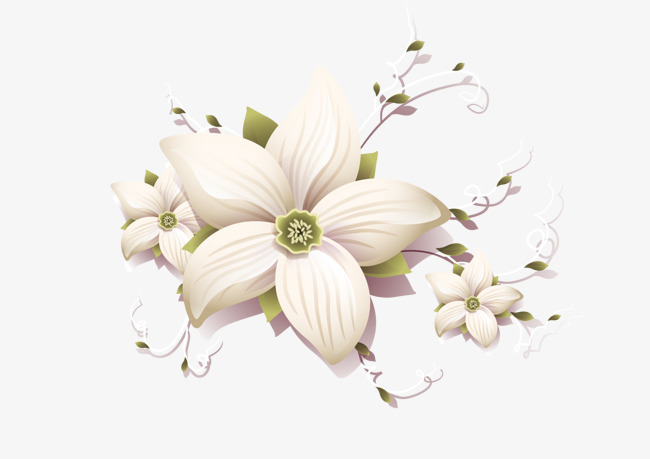 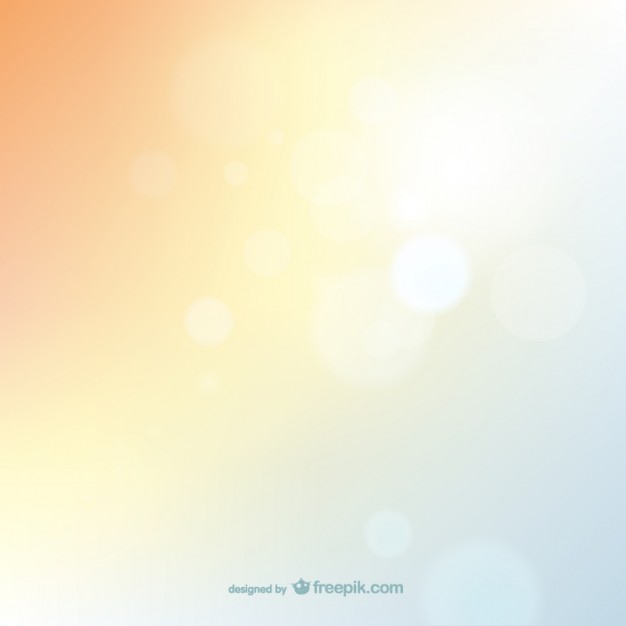 Описание на педагогическата и научно –методическата дейност

Възпитаване и усвояване на знания, умения, навици, отношения и ценности във всяка възраст ; Положително отношение към ученето като процес; 
Приобщаване на учениците към училището и дейностите в него, към класната общност, към зачитане на различията и възпитаване на толерантност; 
Осъзнаване , че ученето предполага съзнателно усилие, организираност, самодисциплина, поемане на отговорност с цел по-добри резултати; 
Изготвяне на критерии за оценяване и отчитане постиженията на учениците по отделните учебни предмети ; 
Стимулиране да се търсят онези дейности по интереси, които са приятни и полезни с цел разтоварване и разнообразяване на училищния живот .
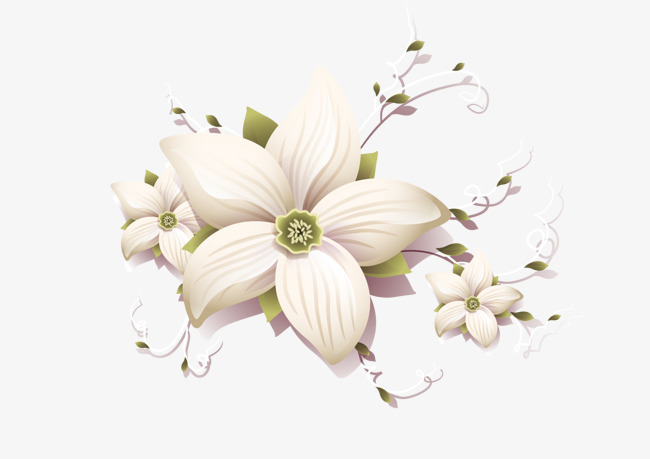 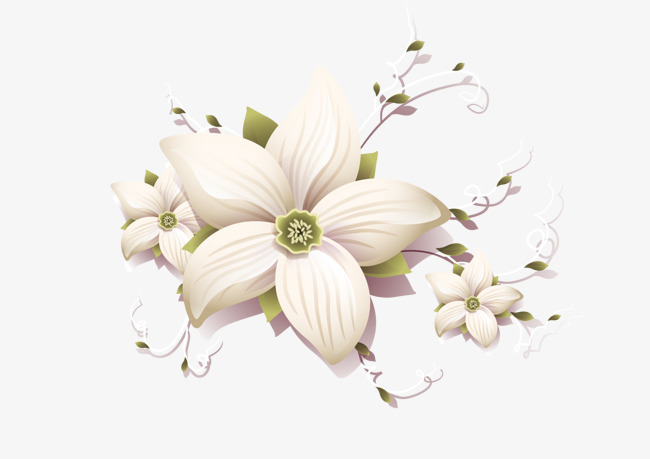 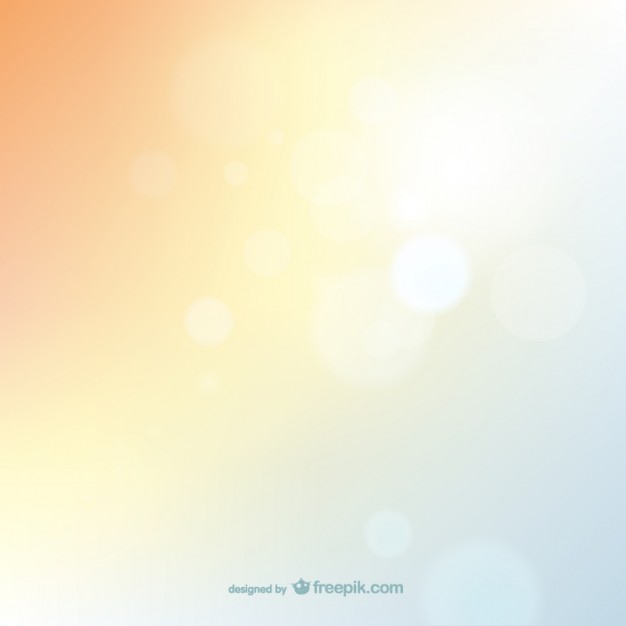 Методи на преподаване

В работата си прилагам следните методи, средства и стратегии за  преподаване-беседа, разказ, сравнение, демонстриране на действие, ролеви игри,онагледяване, асоциации,табла, работа по групи, работа по двойки, самостоятелна работа, „мозъчна атака”.
 Използвам информационно-комуникационни технологии  в образователния процес.Разработвам презентации,които достигат до всеки ученик и се постигат успешни резултати.Работя и със следните дидактични материали- сборници,учебни помагала,тестове, работни листове, допълнителни задачи за по-изявените ученици.
В центъра на учебно-възпитателния процес поставям ученика с неговата познавателна, емоционална и творческа дейност: да решава проблеми, да твори, да бъде самоуверен, да се учи от грешките си.
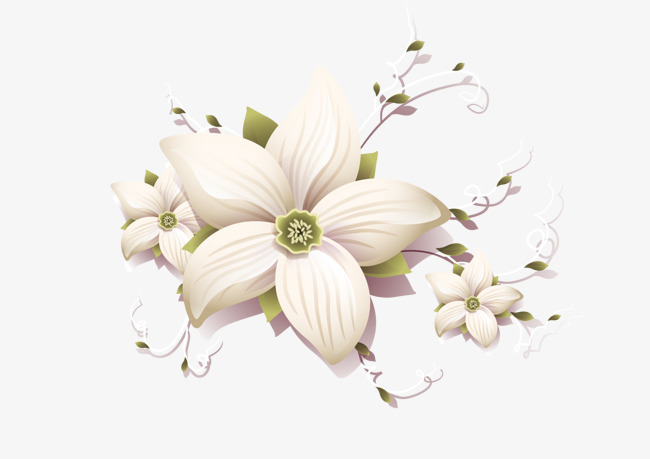 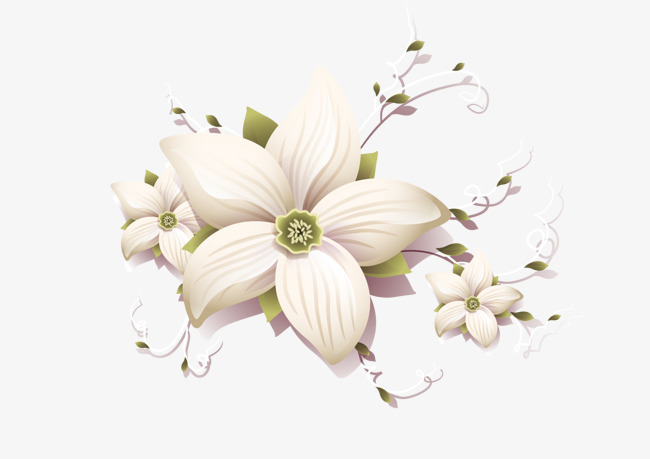 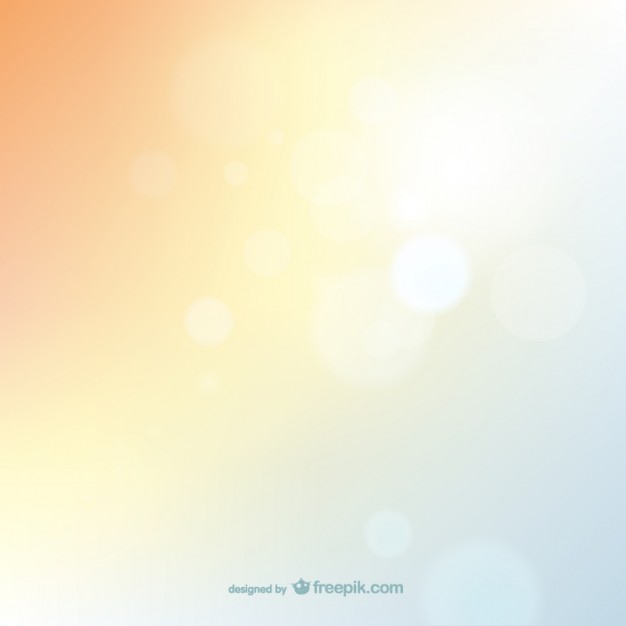 Методични материали
  Учебни програми; 
  Годишни разпределения; 
  Програми за РП и извънкласни дейности; 
 Учебници, помагала и сборници;
  Методическа литература;
  Разработки на уроци; 
  Презентации; 
  Дидактически тестове; 
  Самостоятелни работи; 
  Критерии за оценяване и отчитане на резултати;
  Анализи;
  Сценарии за училищни тържества;
  Други материали по преценка на учителя.
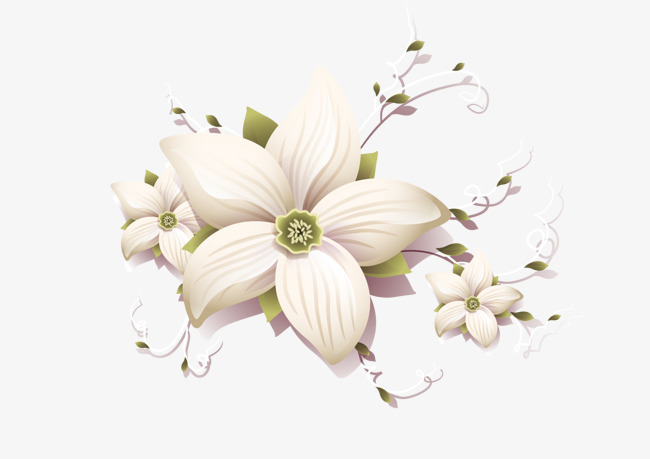 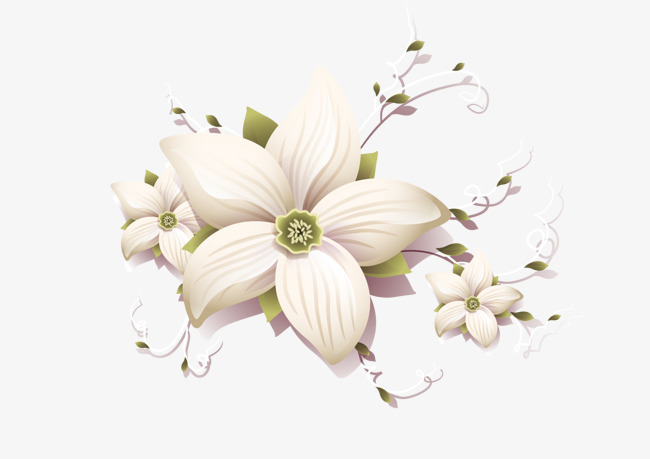 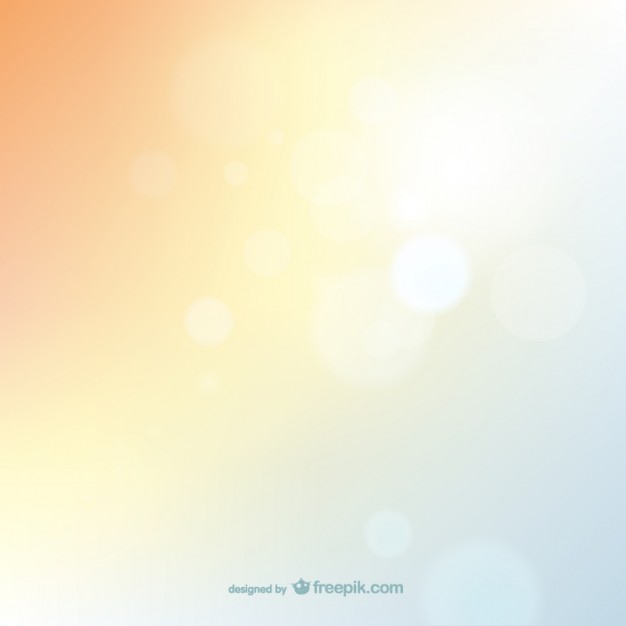 Обратна връзка от учениците

 Тестове
 Проекти
 Игри
 Задачи за самостоятелна работа
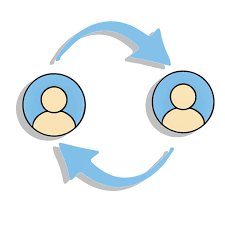 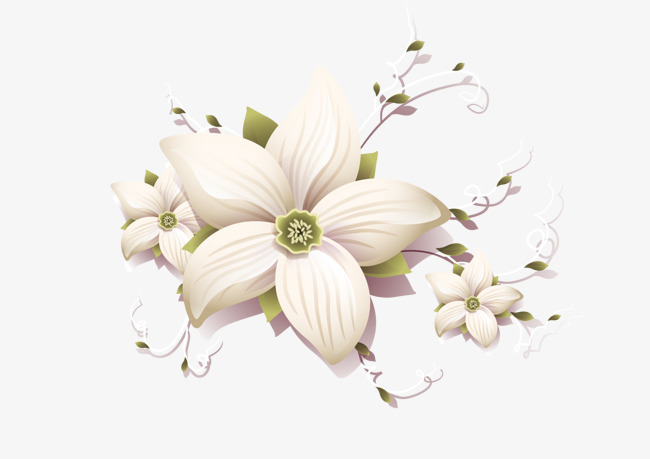 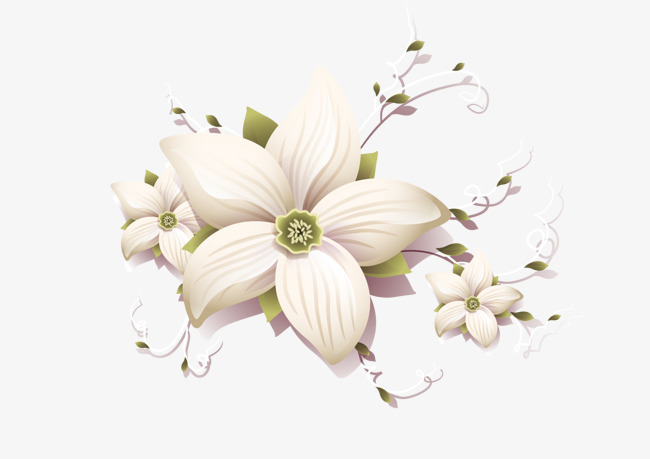 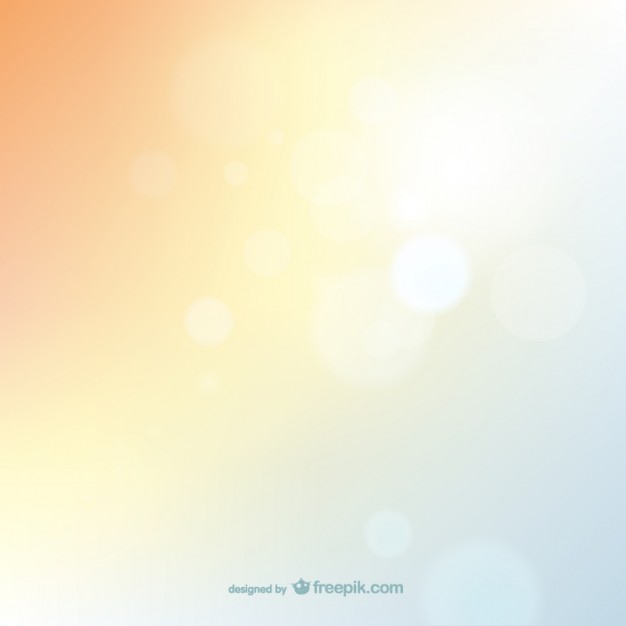 Бъдещи планове
Работата ми като учител ме кара всеки ден  да  допълвам своите знания и да усвоявам  нови.
       Бъдещите ми планове са свързани с:
      -Повишаване квалификацията ми като учител;
      -Разширяване на познания  в областта на информационните и комуникационните  технологии чрез участие в различни курсове;
      -Запознаване с нови иновативни методи, които да прилагам успешно в   педагогическата ми практика;
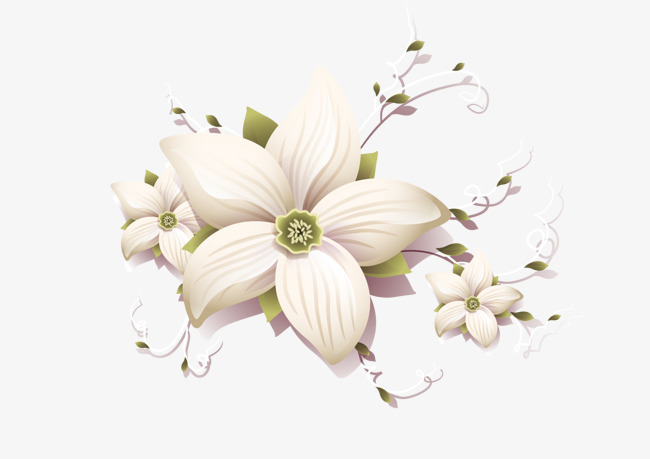 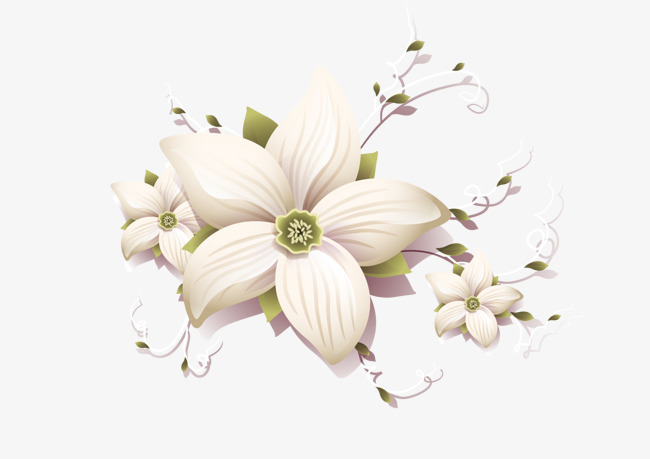 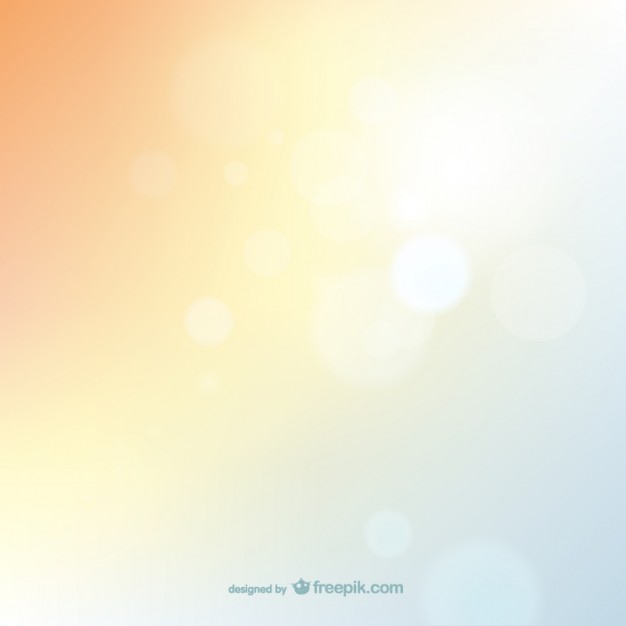 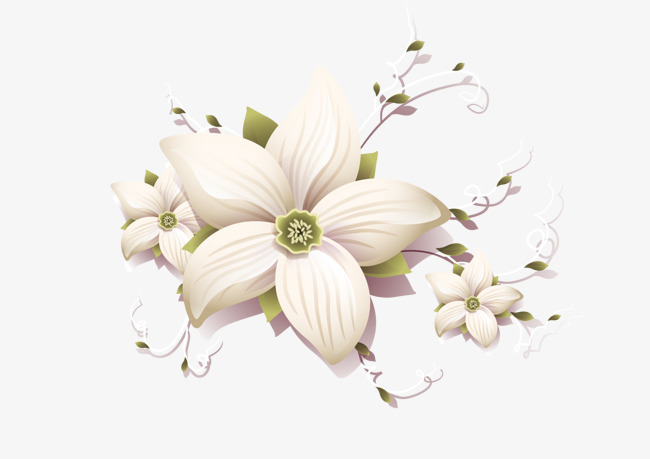 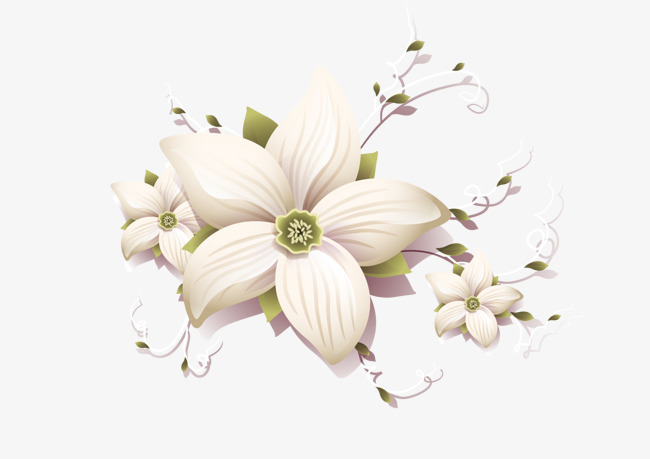 ЧАСТ ТРЕТА
 ПРИЛОЖЕНИЯ
Извънкласни дейности
Празник на буквите-първи”а”клас-2016-2017 учебна година
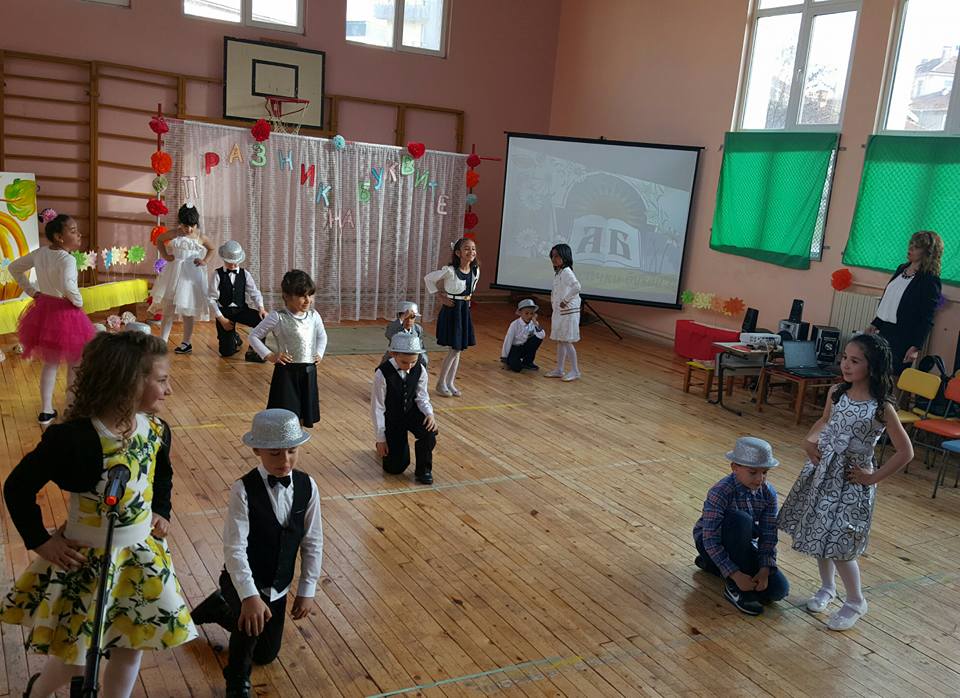 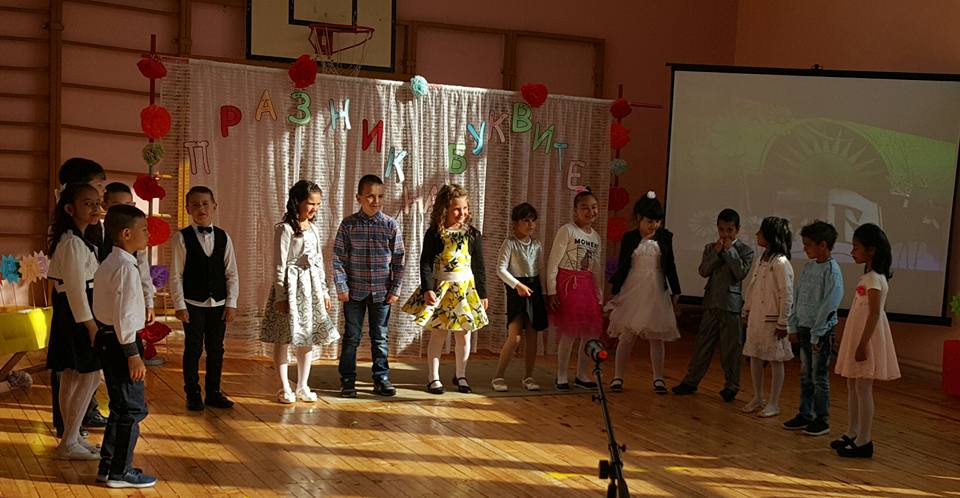 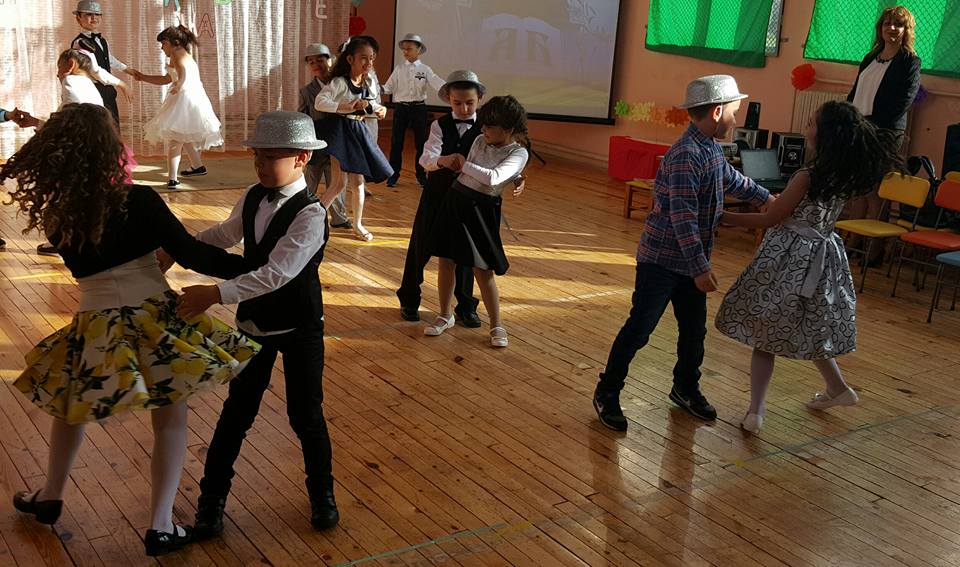 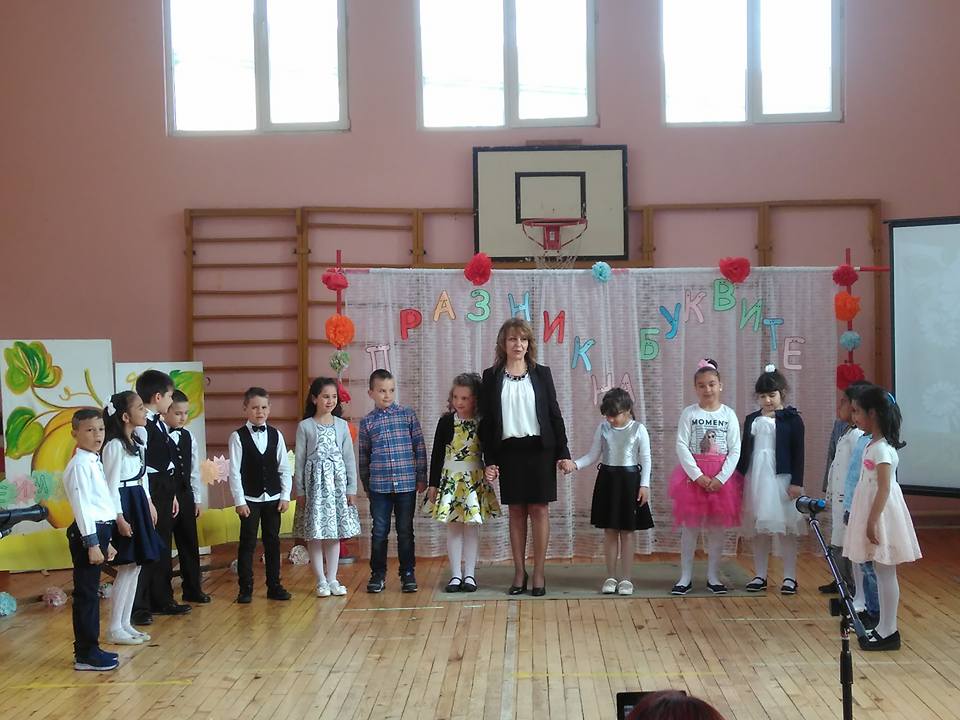 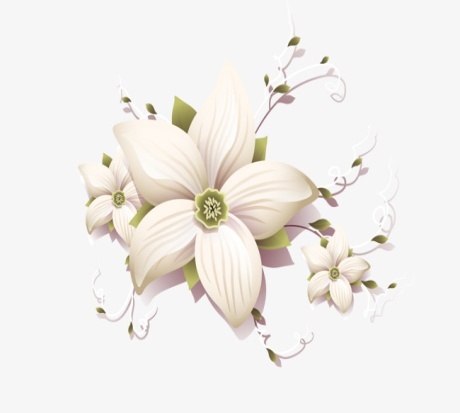 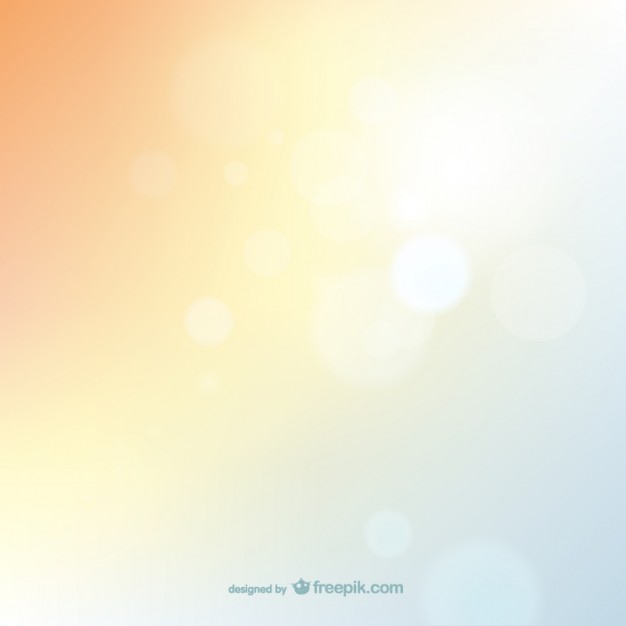 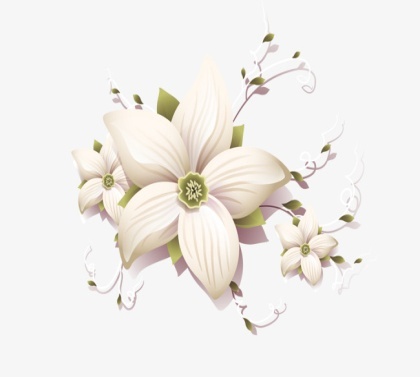 Студио ,, Театрална работилница”
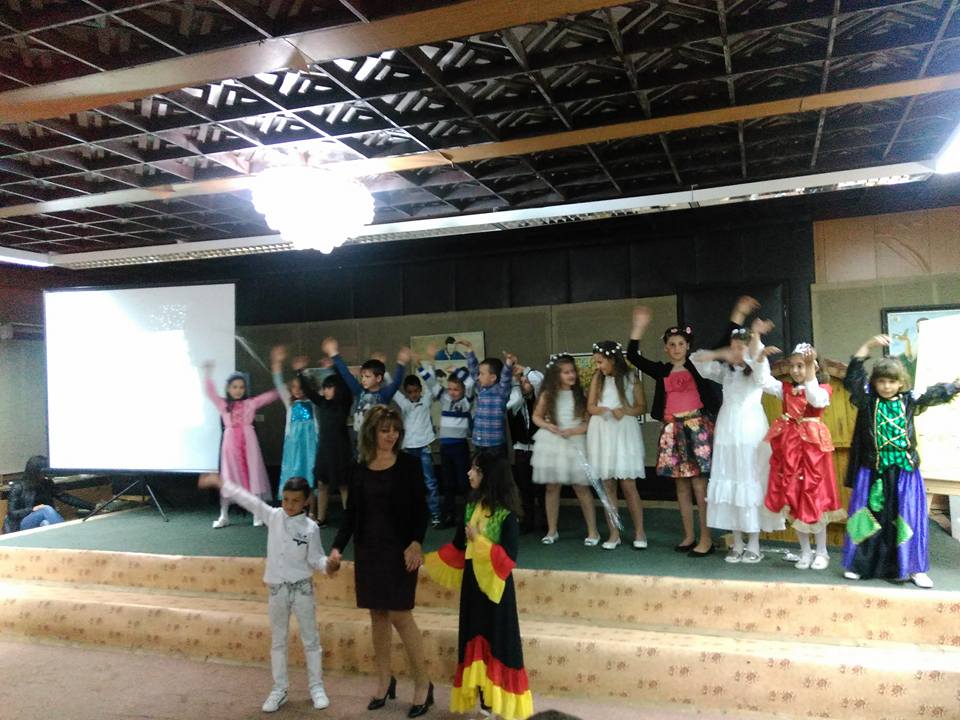 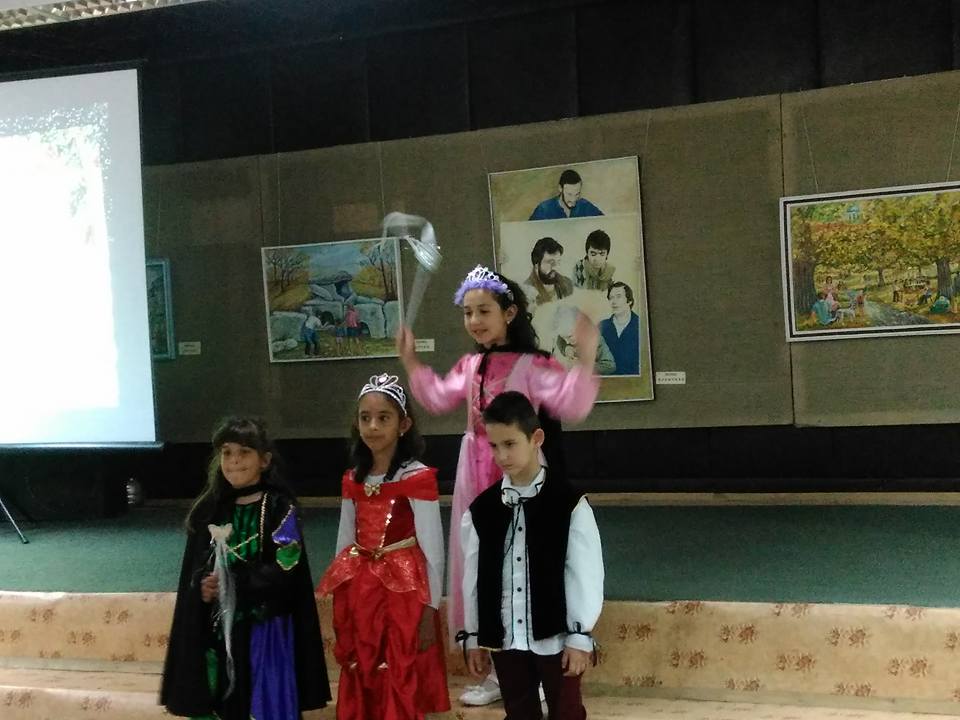 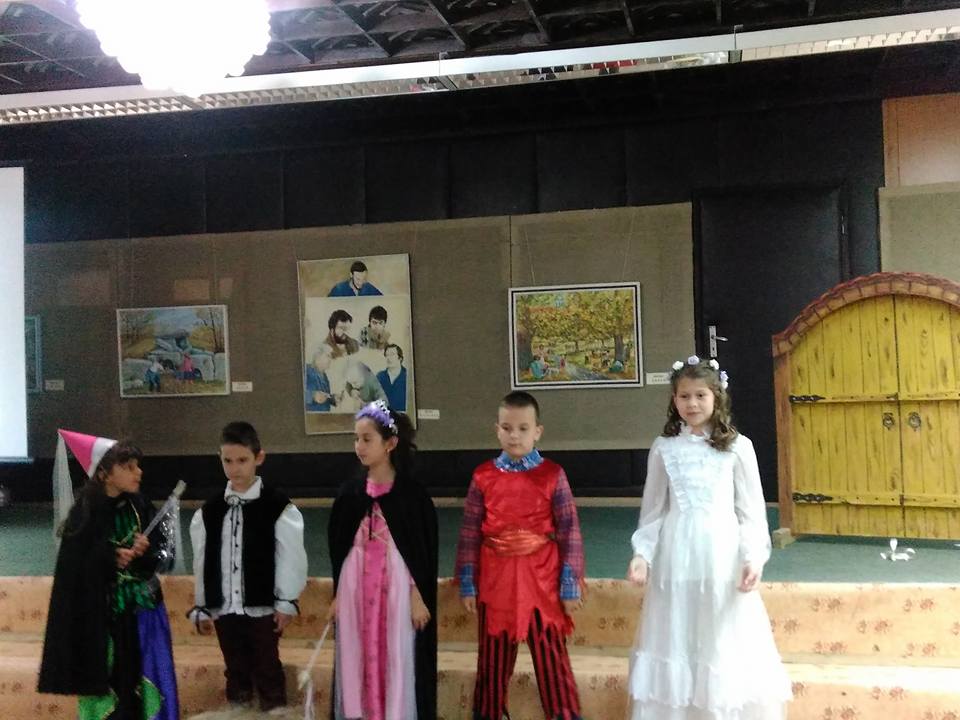 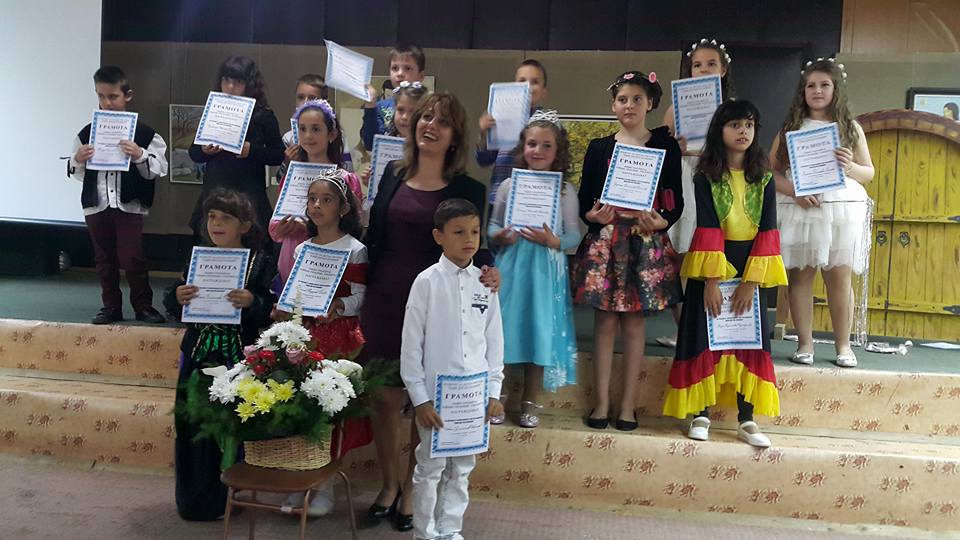 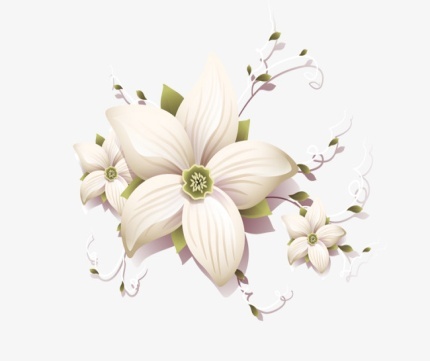 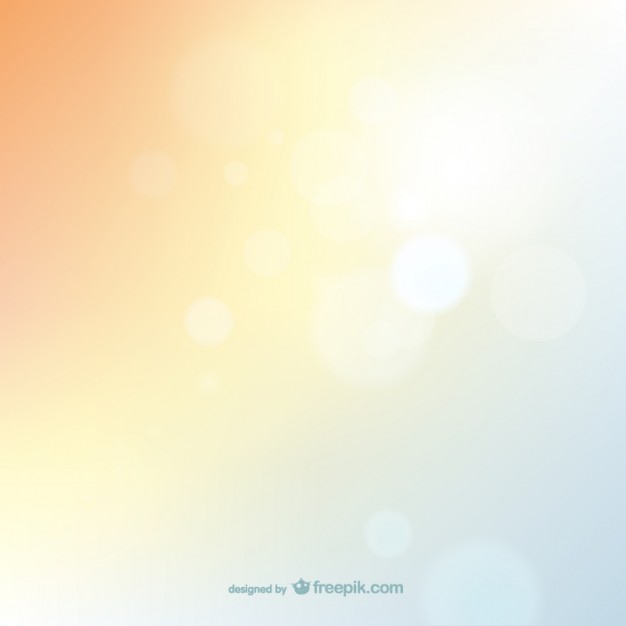 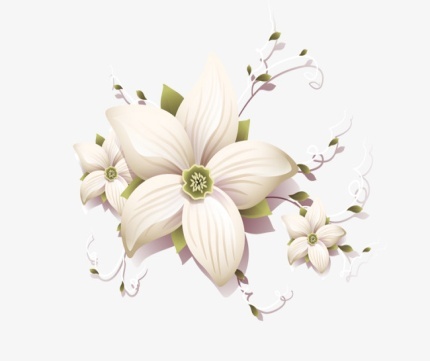 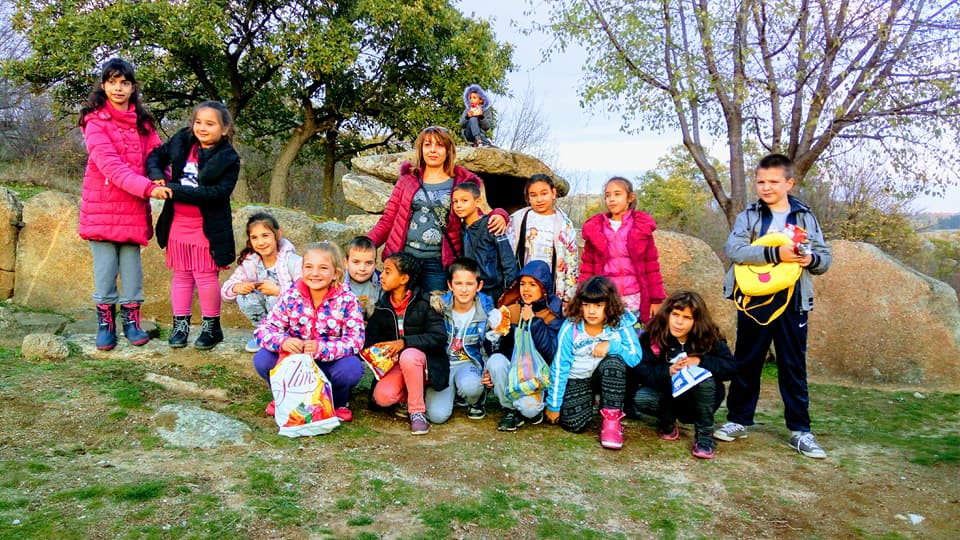 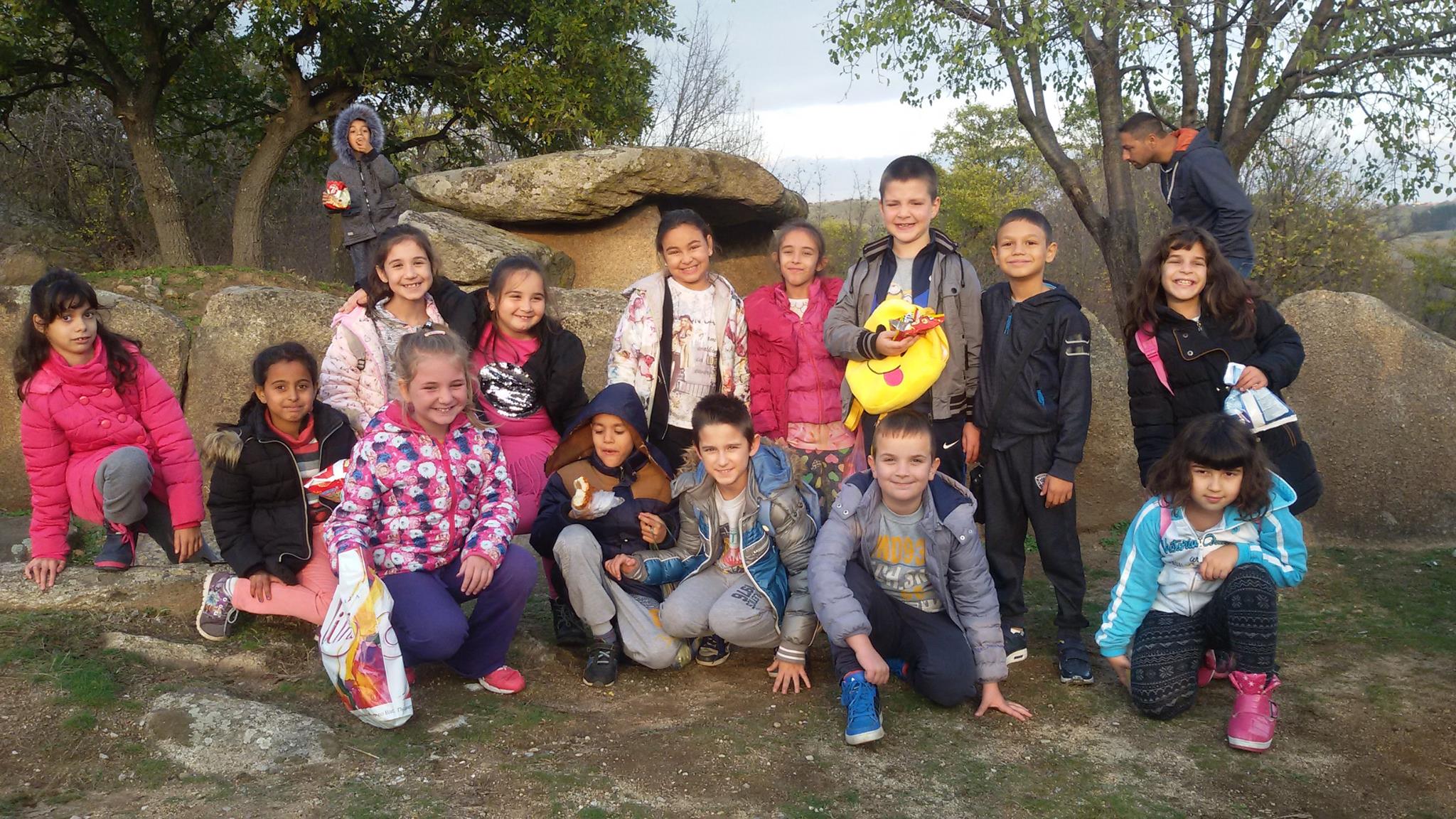 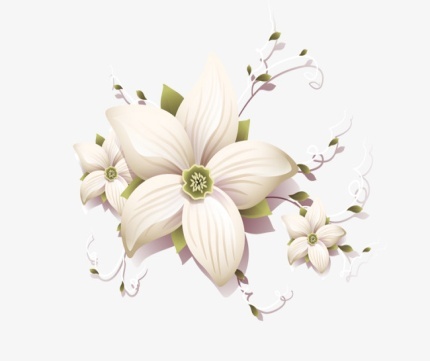 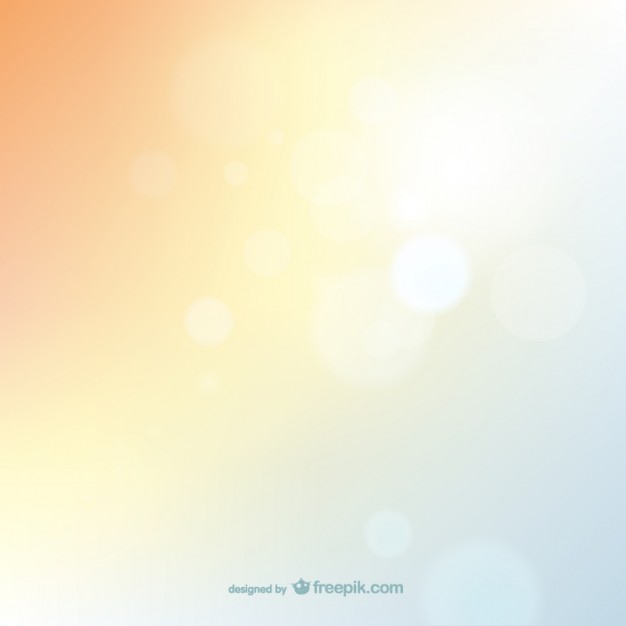 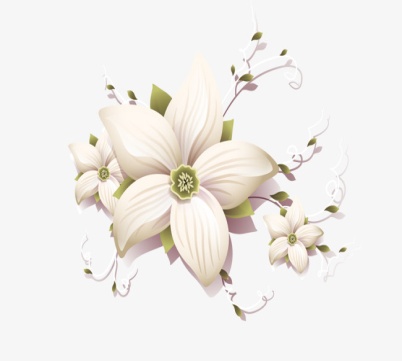 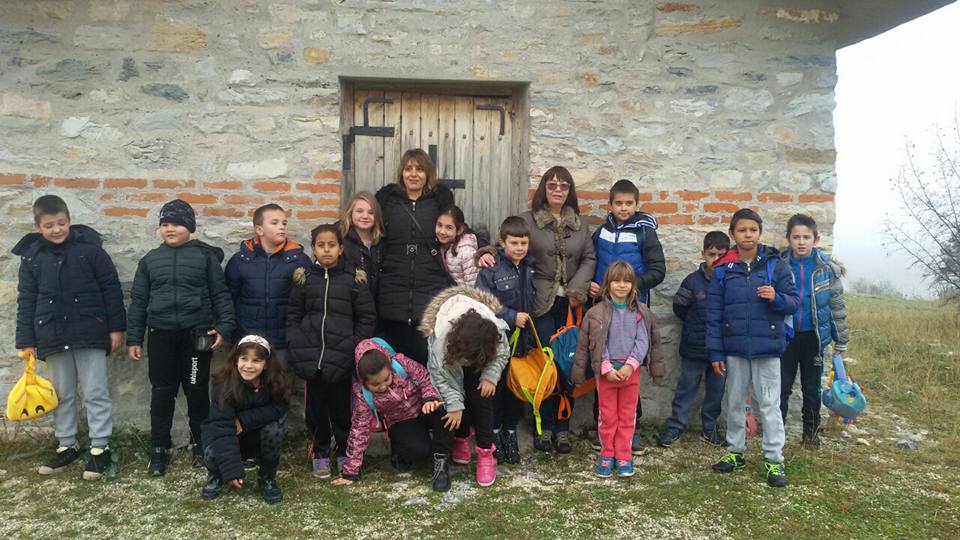 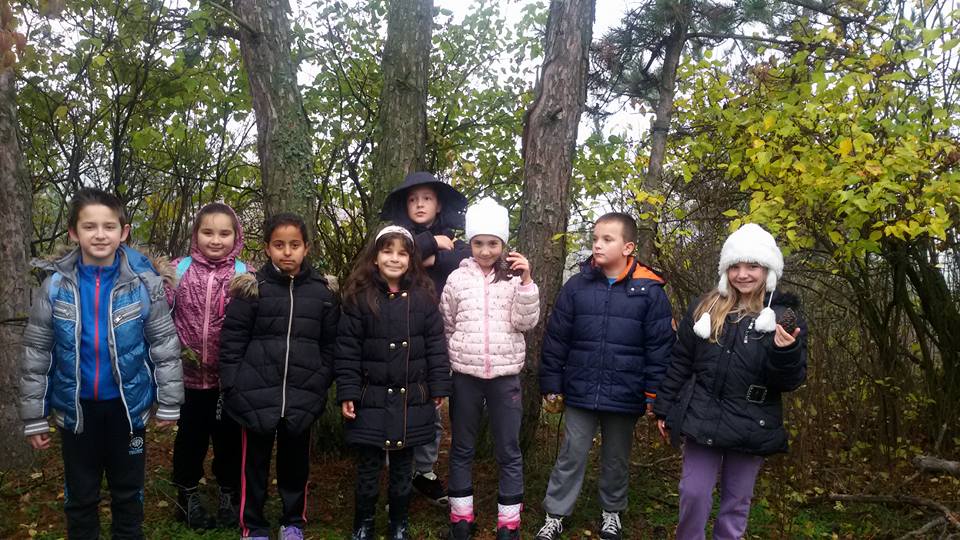 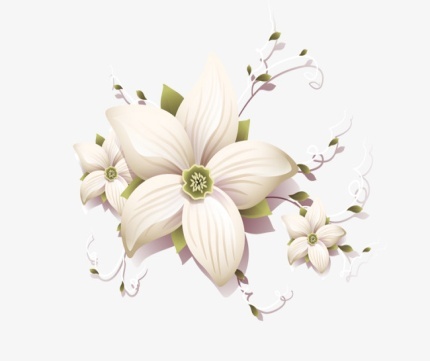 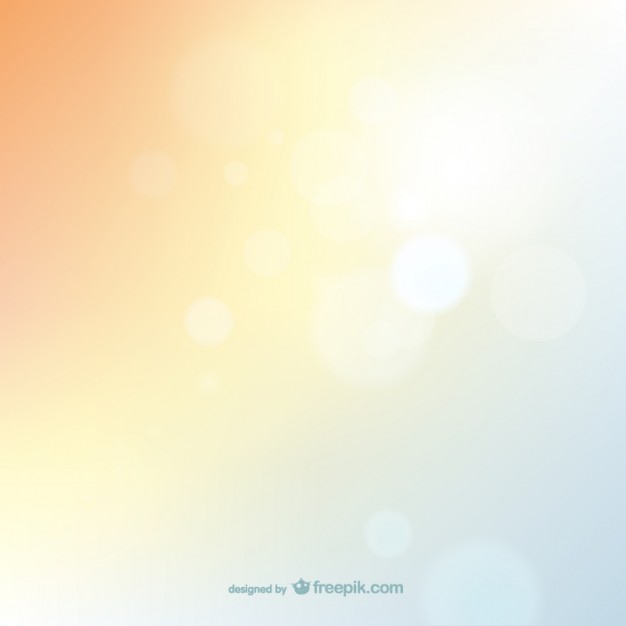 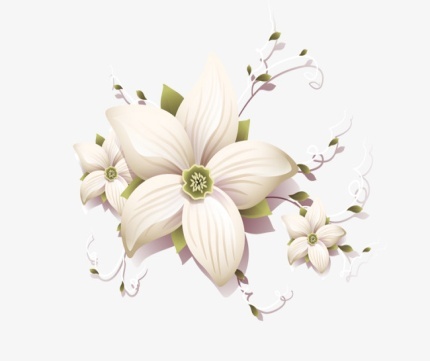 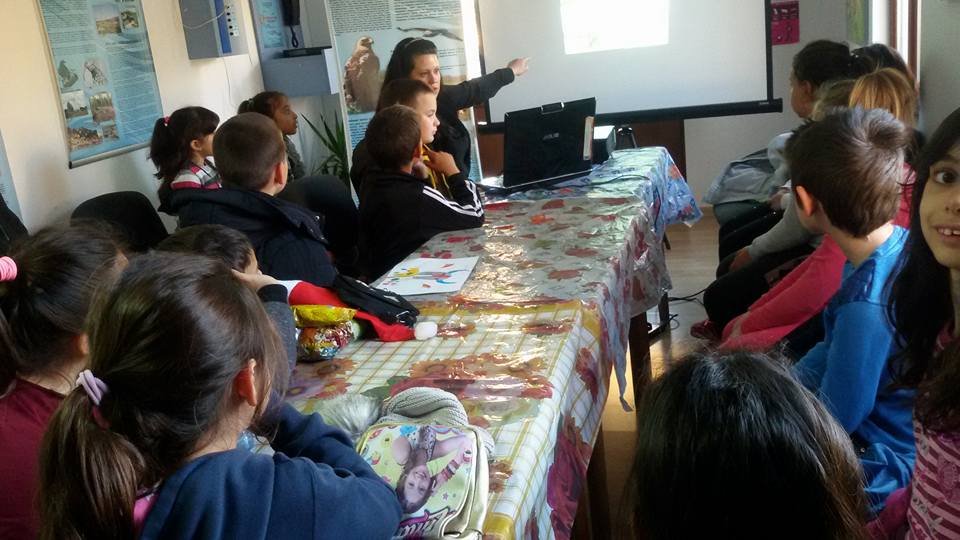 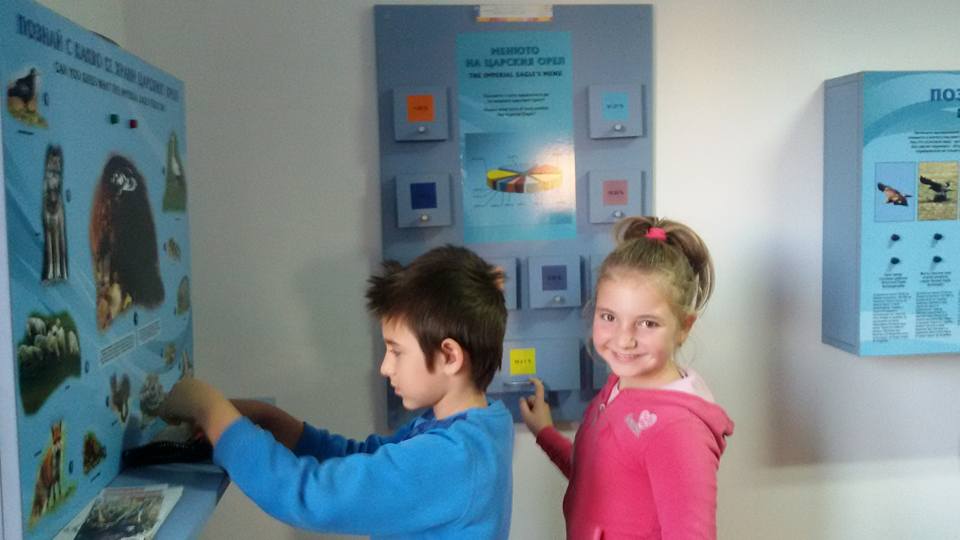 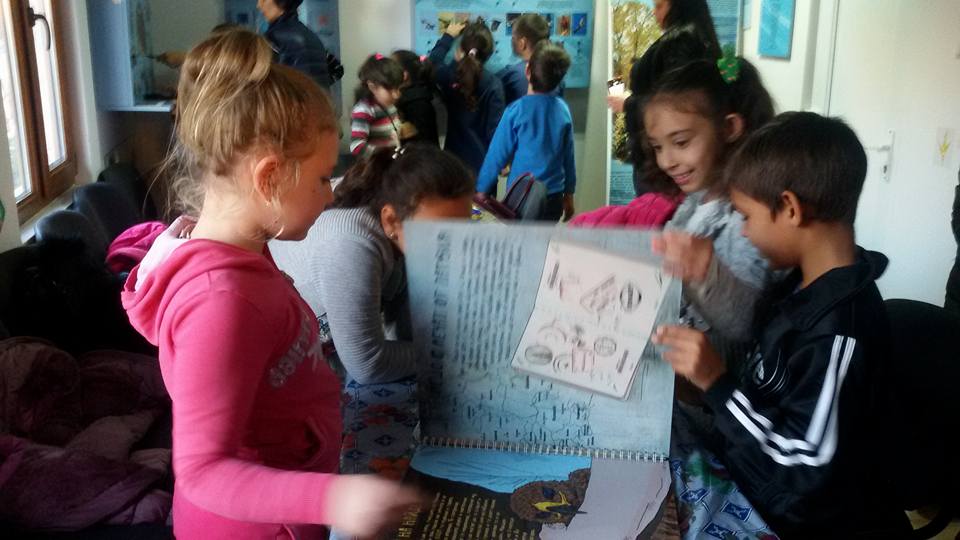 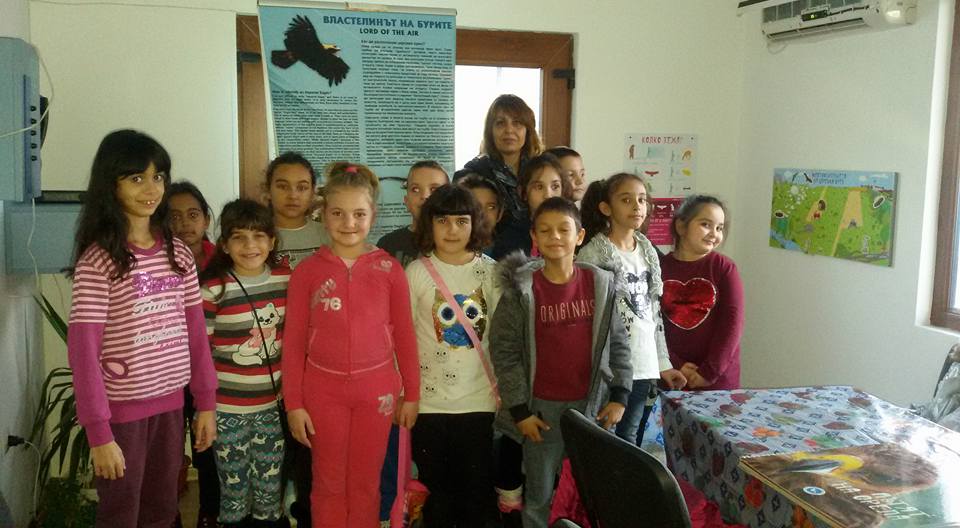 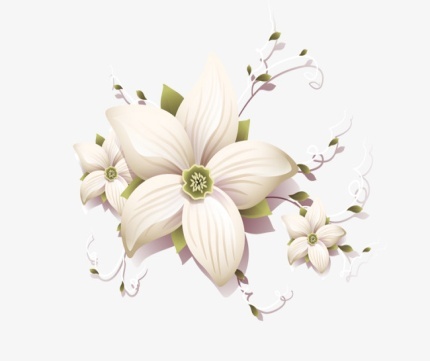 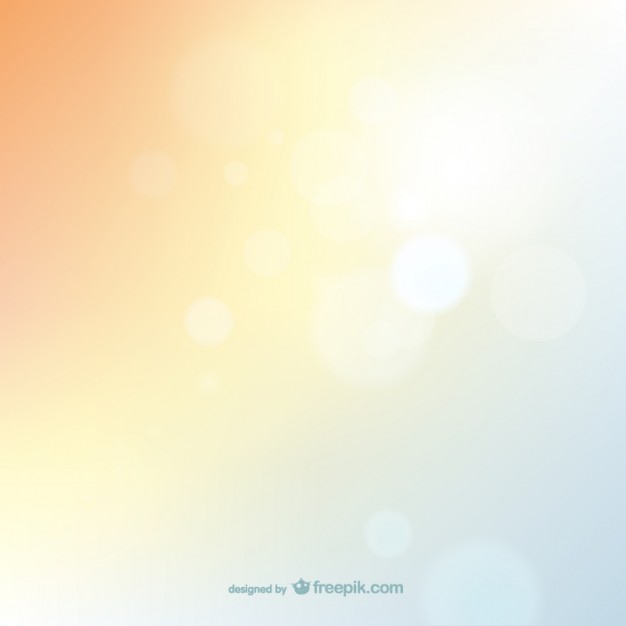 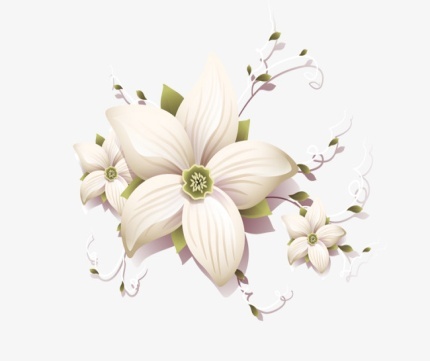 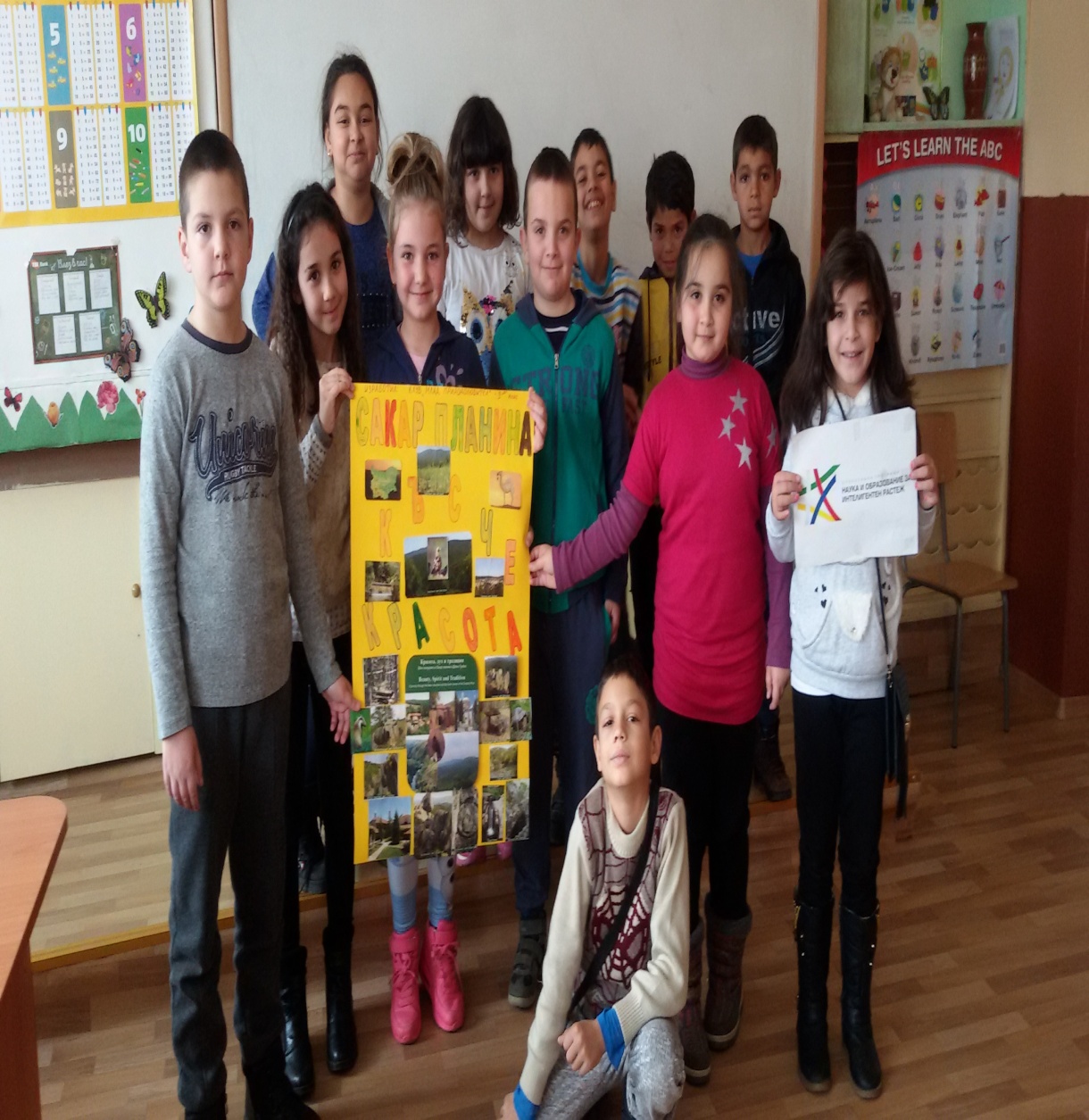 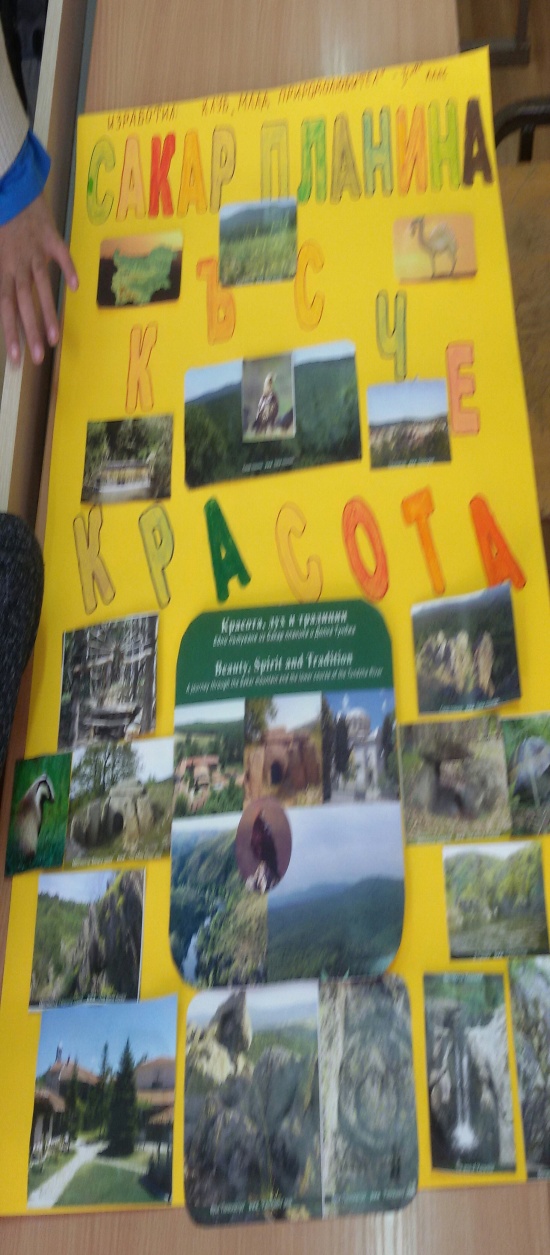 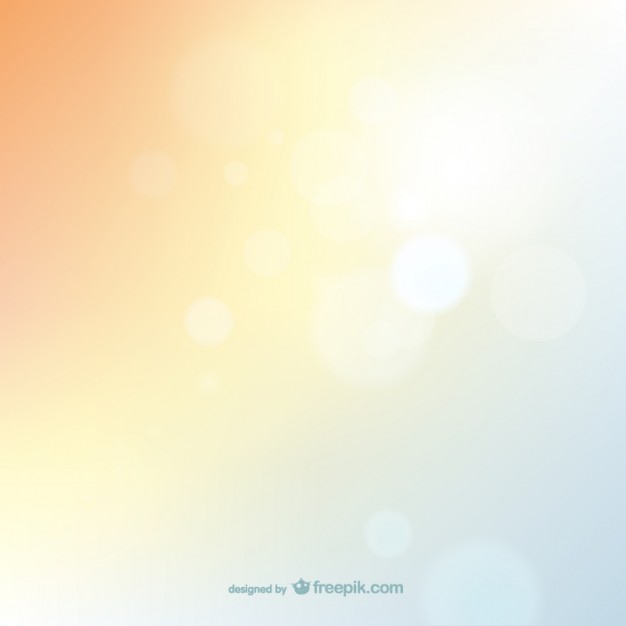 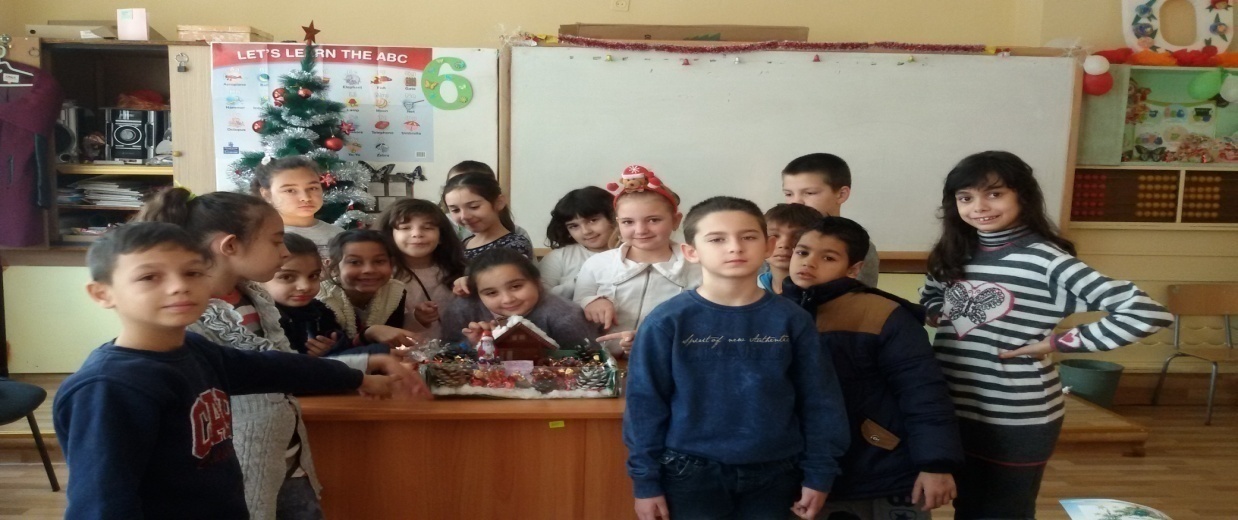 Участие в Коледен благотворител базар
 ,, От деца за деца” организиран от
 НУ,, Св. Св. Кирил и Методий”- гр. Тополовград
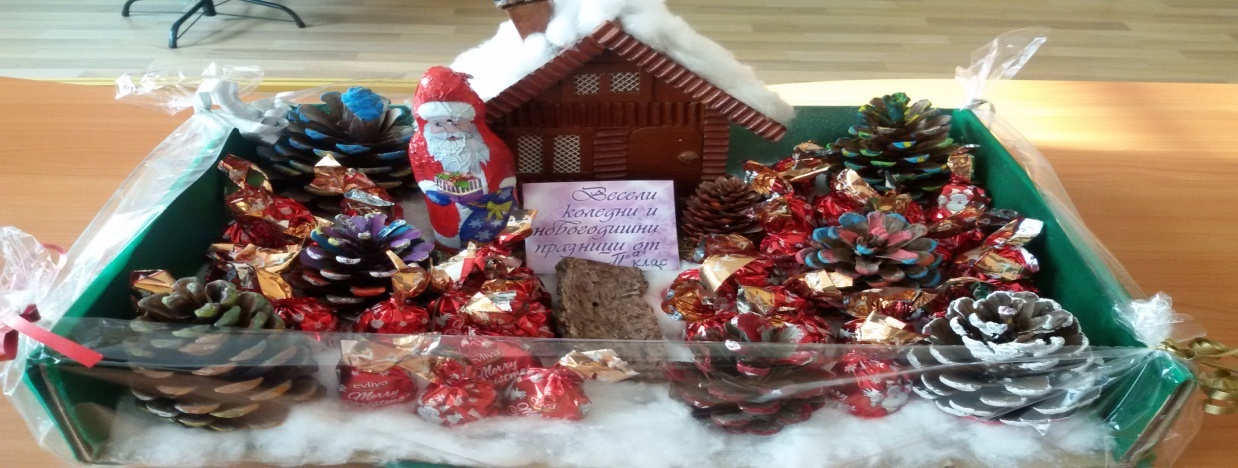 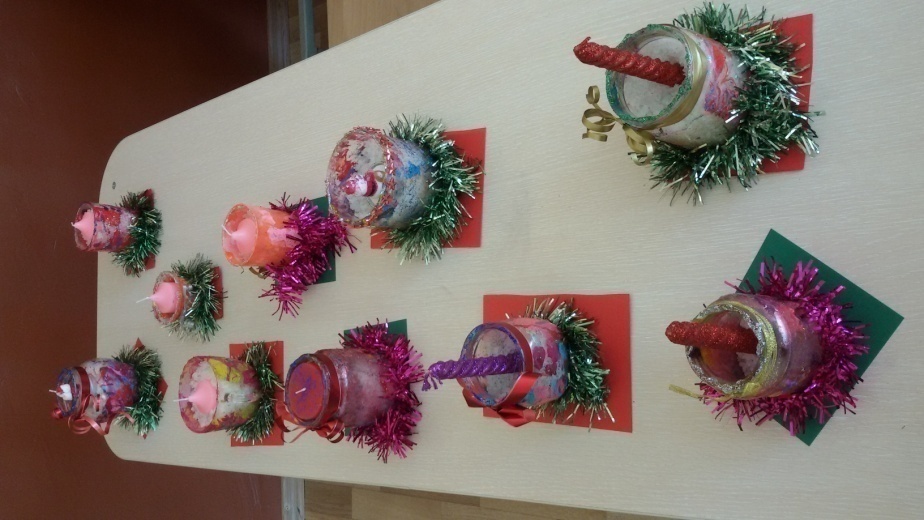 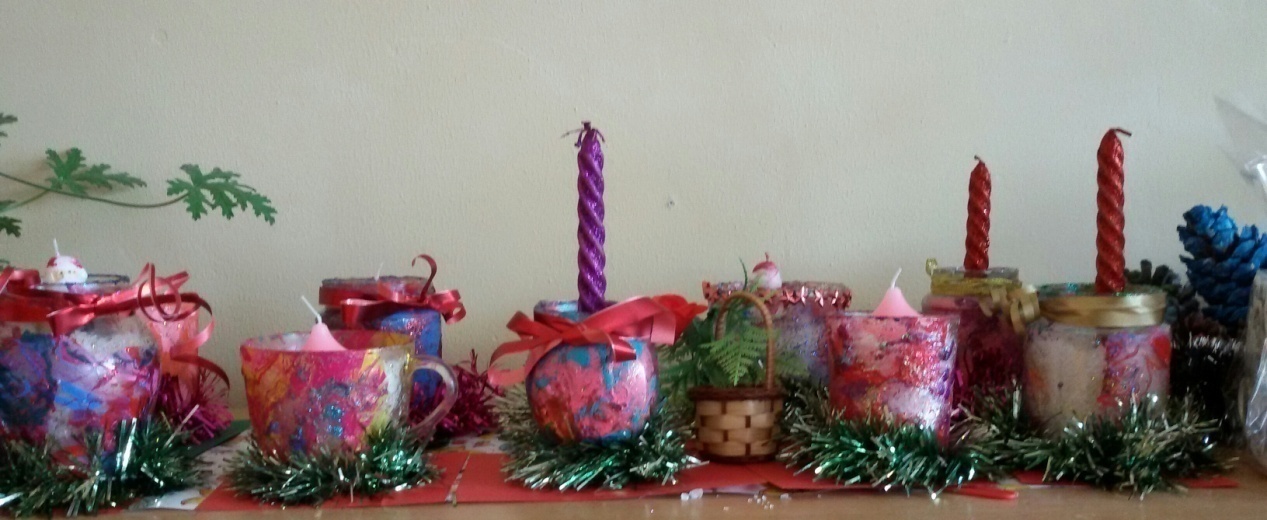 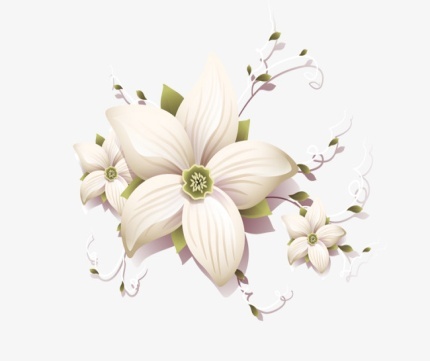 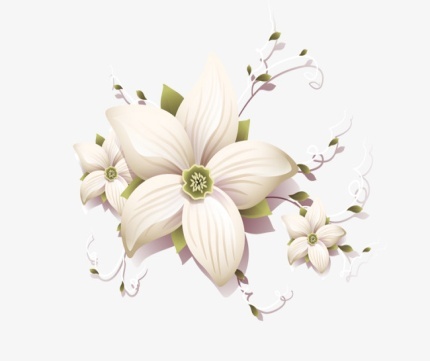 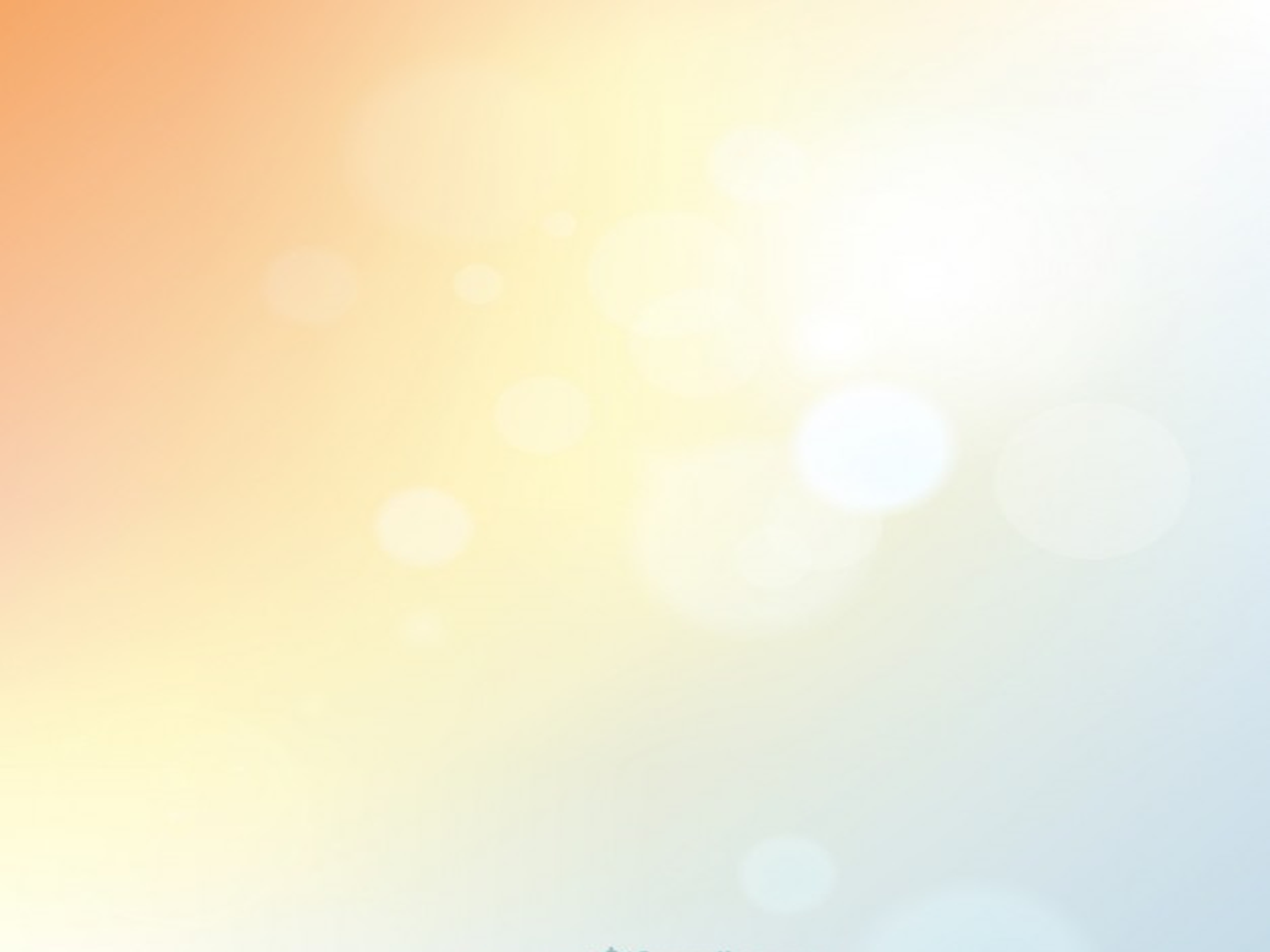 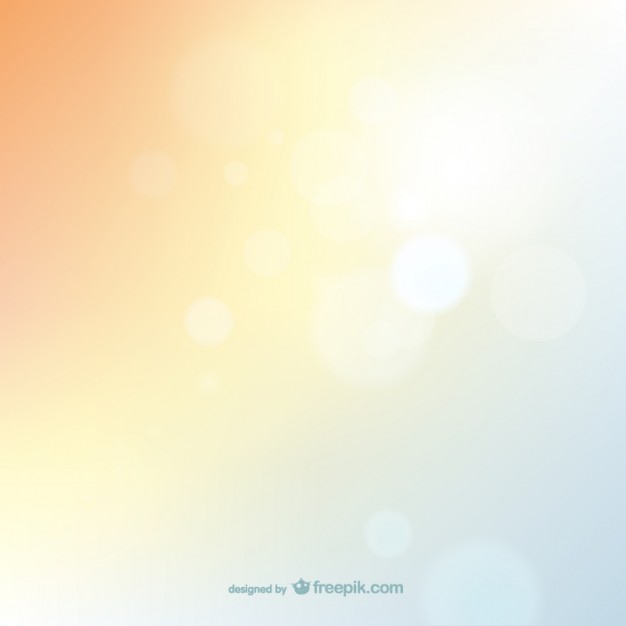 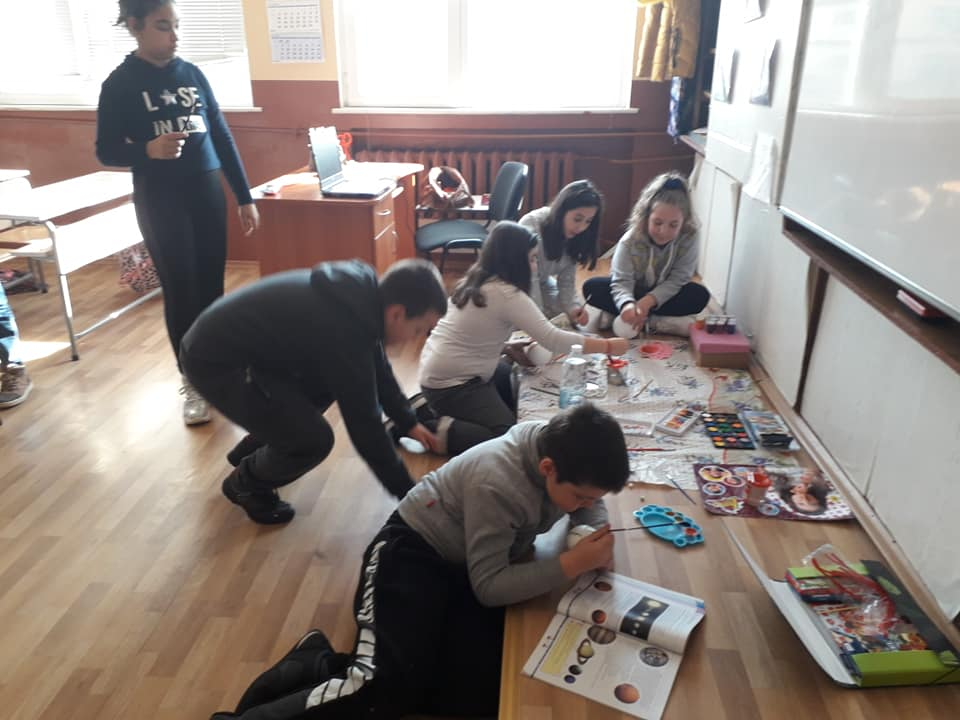 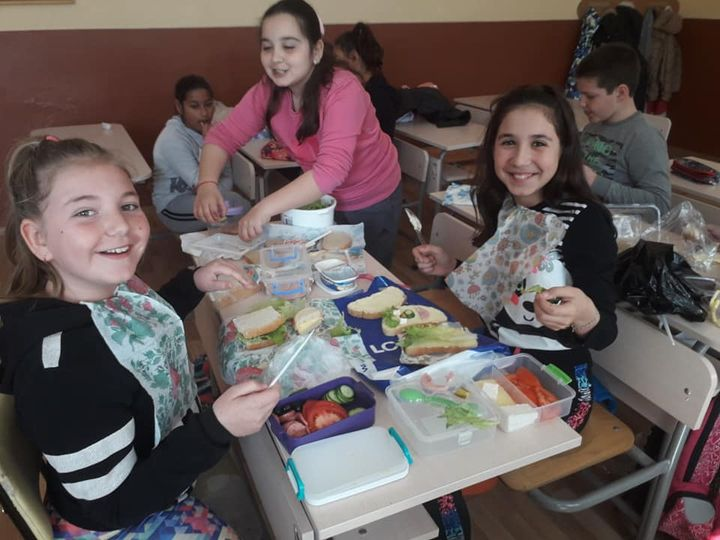 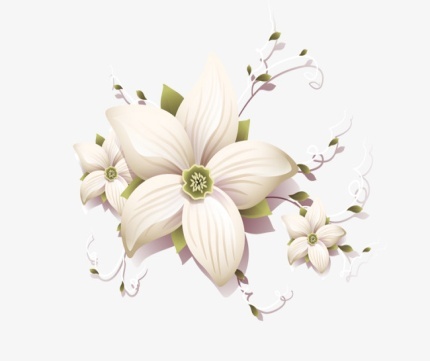 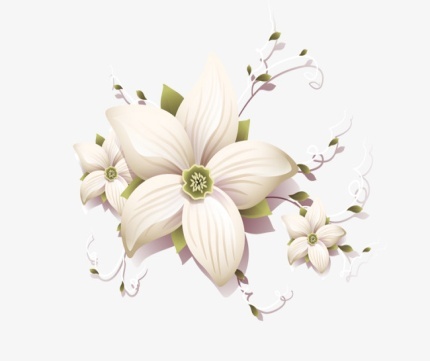 145 години от гибелта на Васил Левски
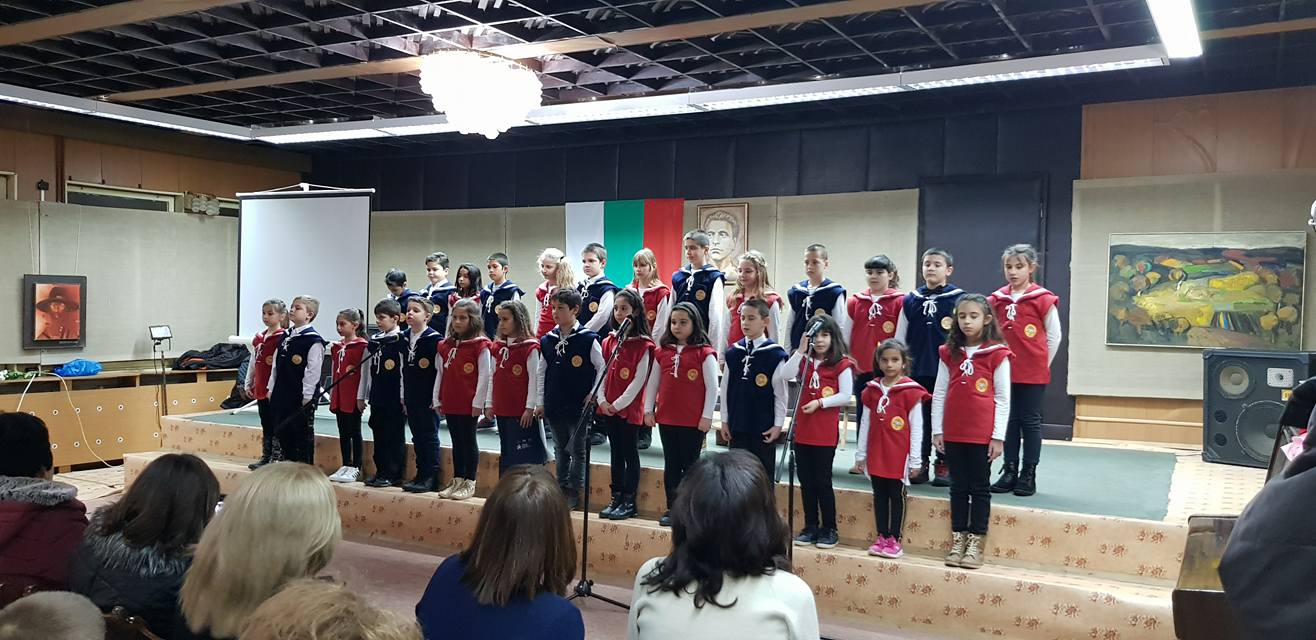 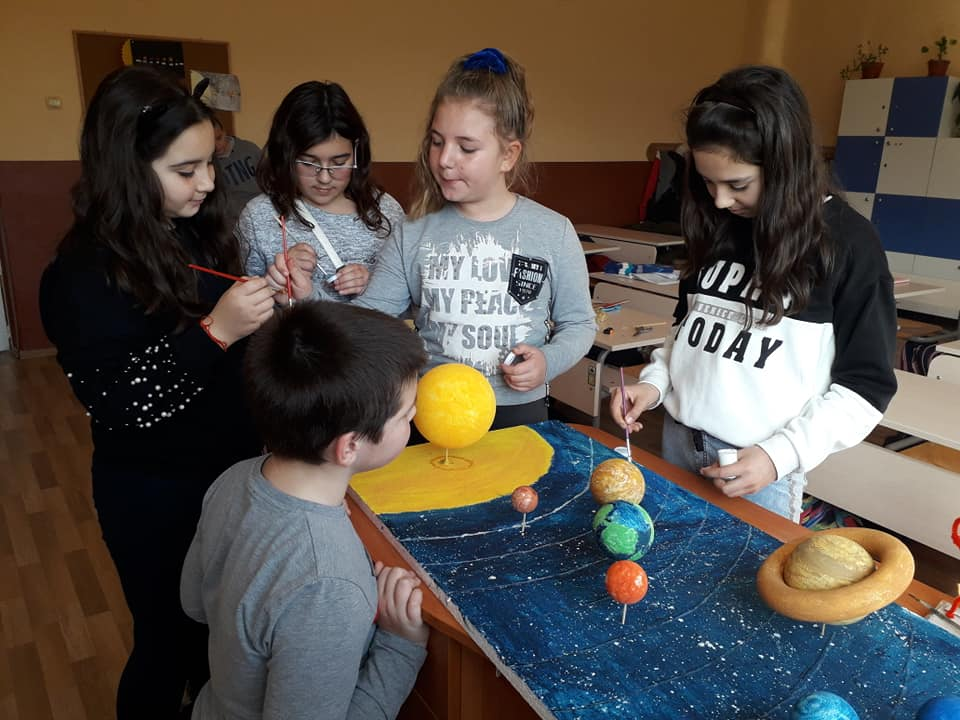 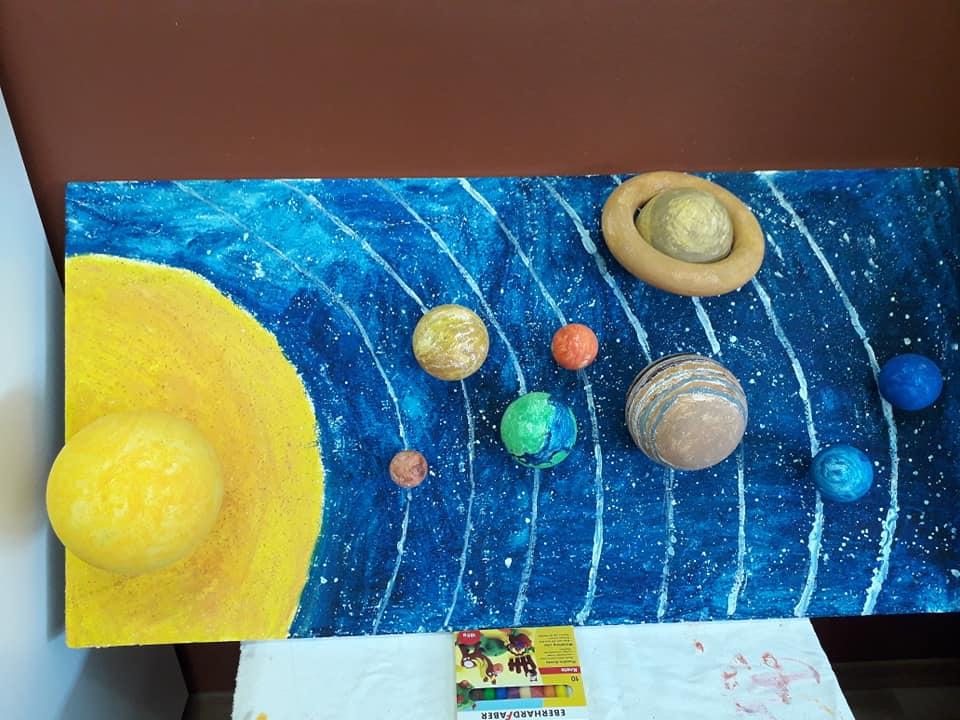 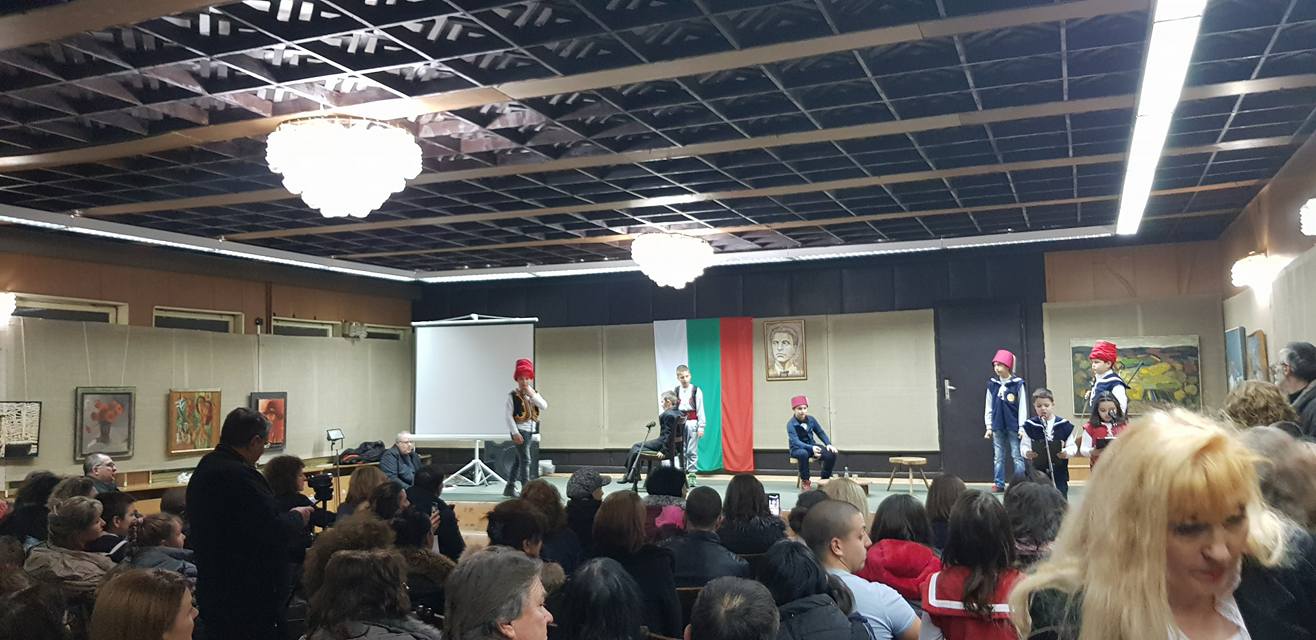 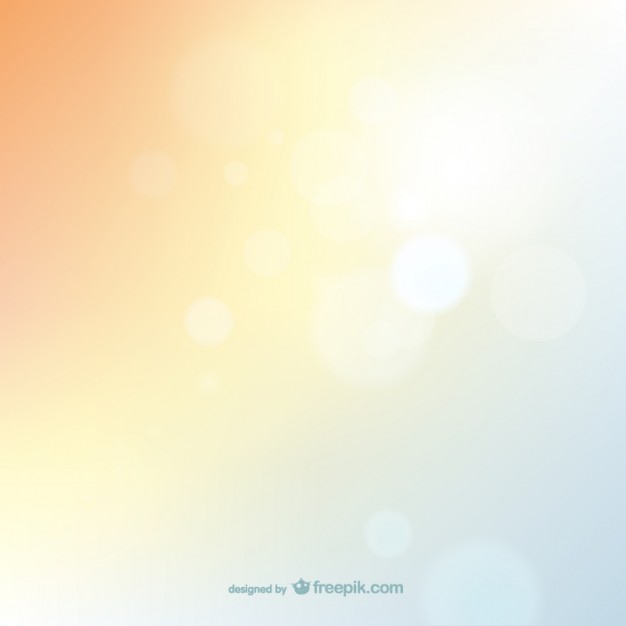 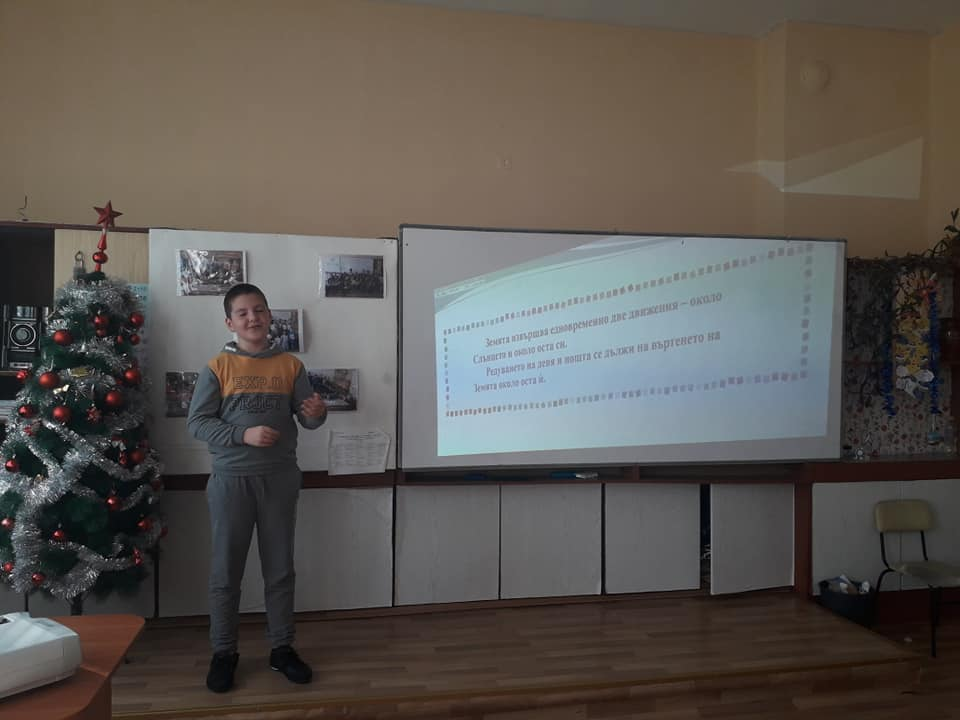 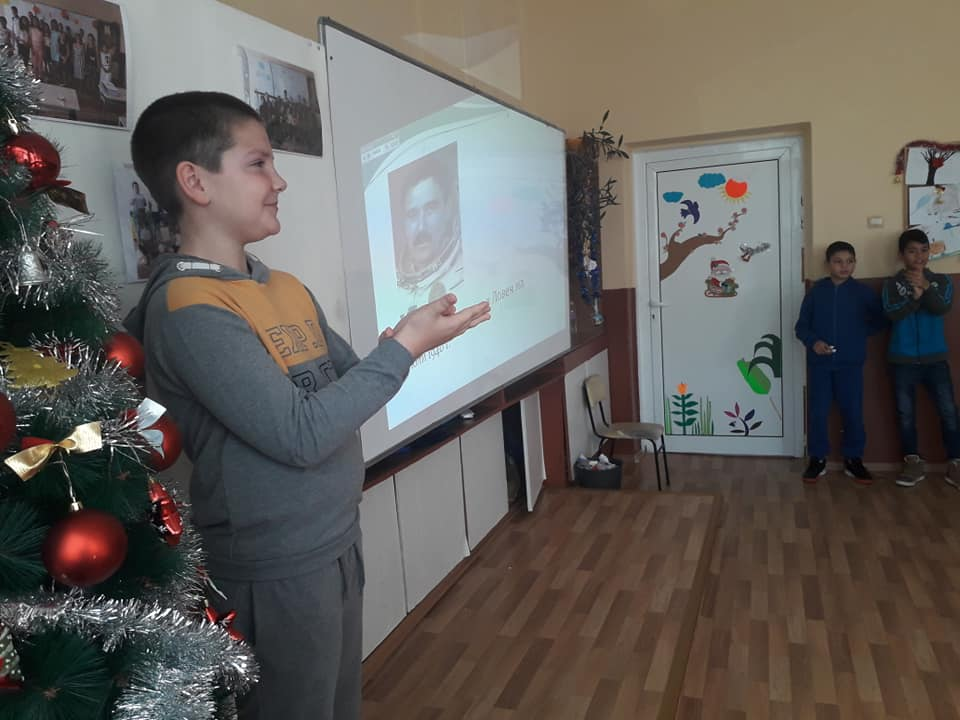 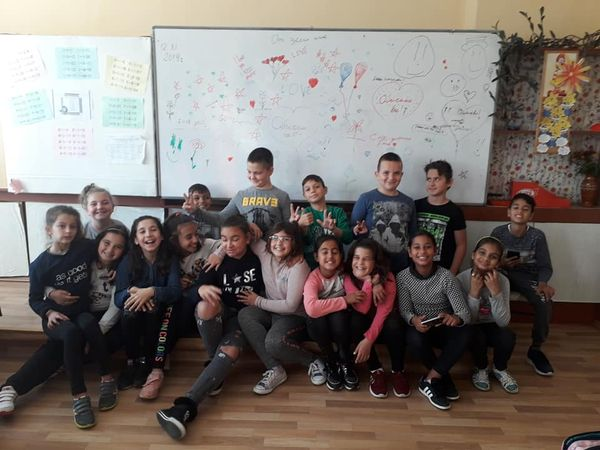 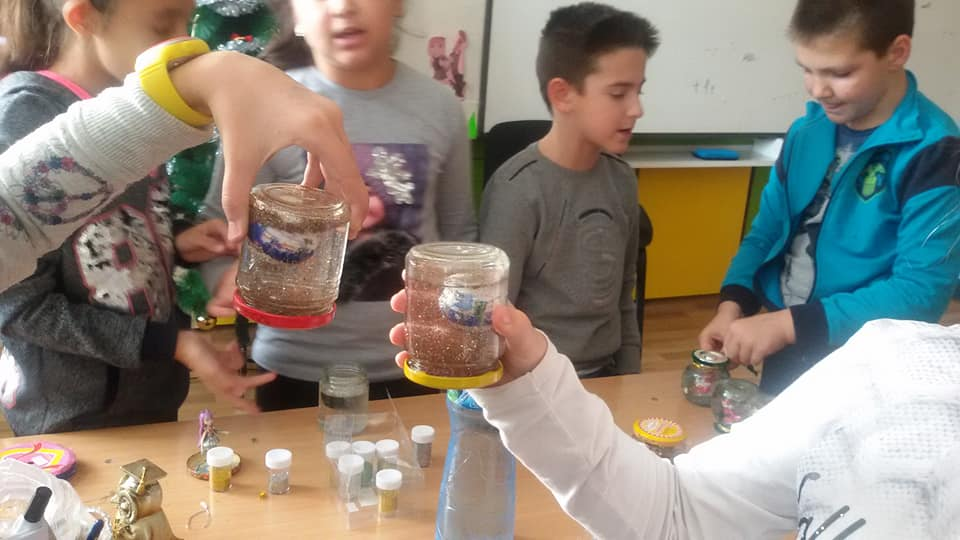